«Формы, способы и средства психолого- педагогического сопровождения дистанционного обучения»
МАОУ «СОШ №104 г. Челябинска»
2
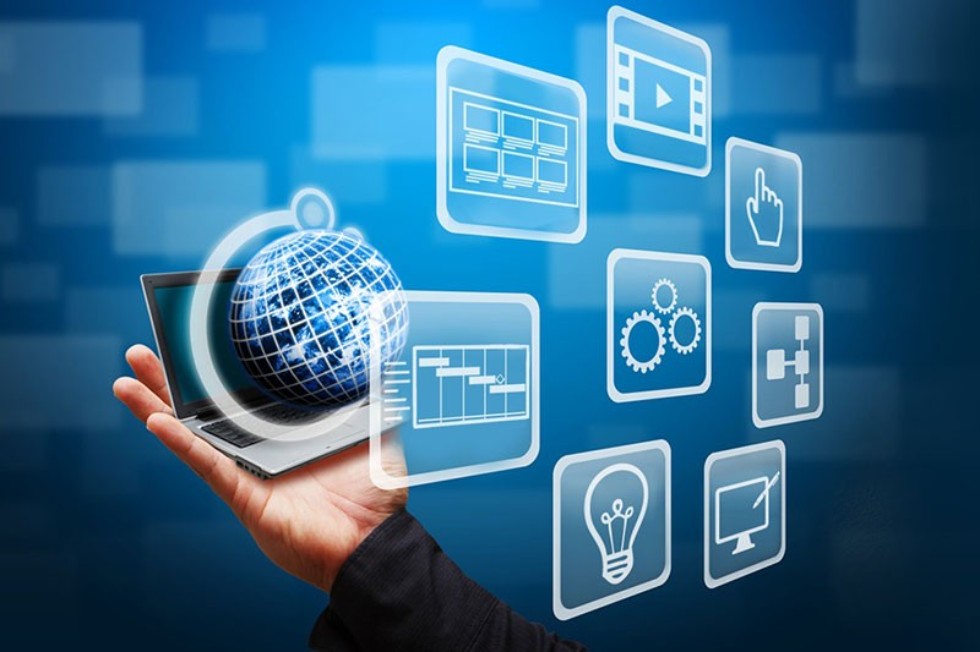 3
Дистанционное образование
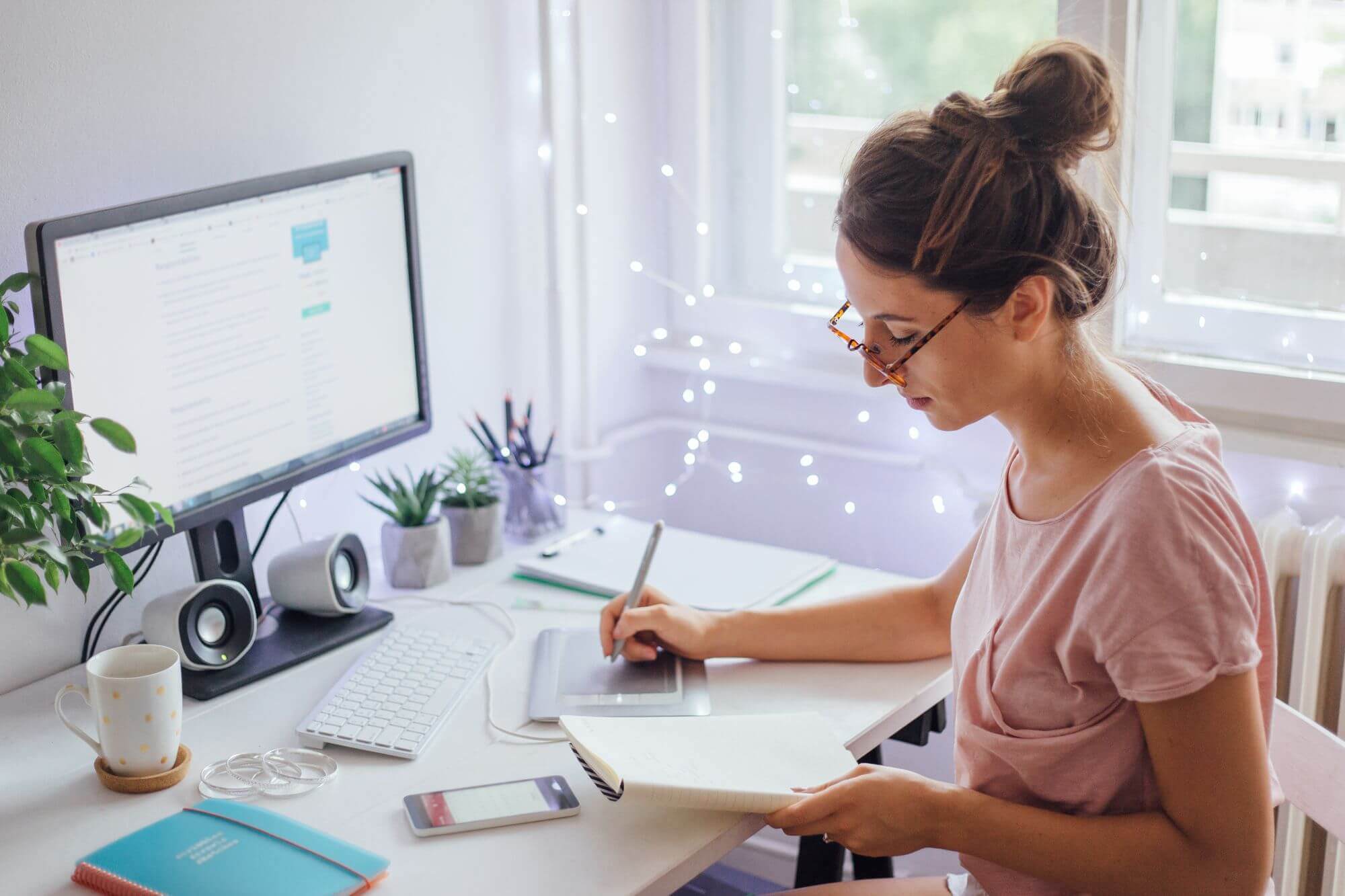 это целенаправленный, организованный, процесс самостоятельного овладения знаниями, умениями и навыками под руководством удаленных педагогов.
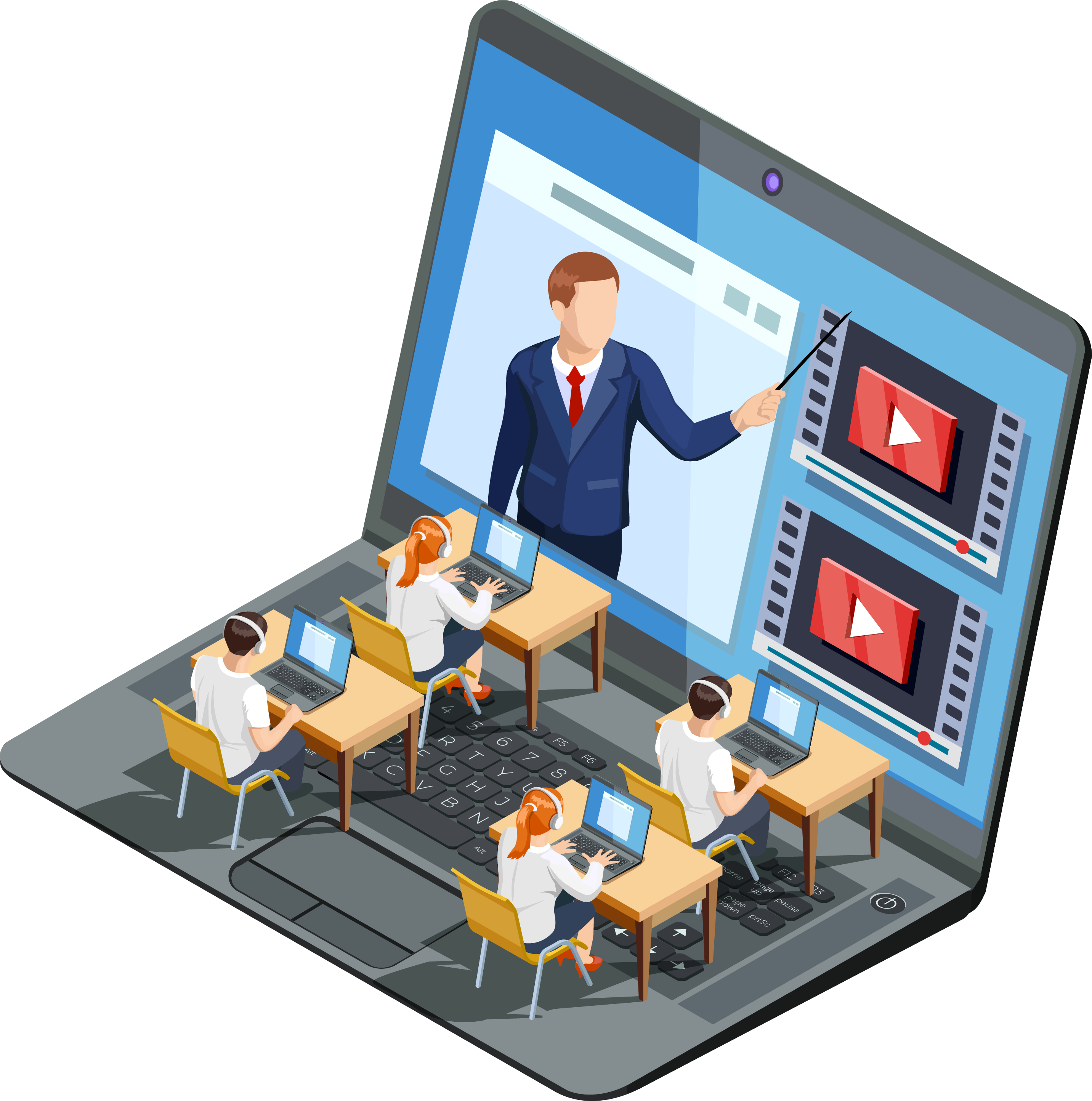 4
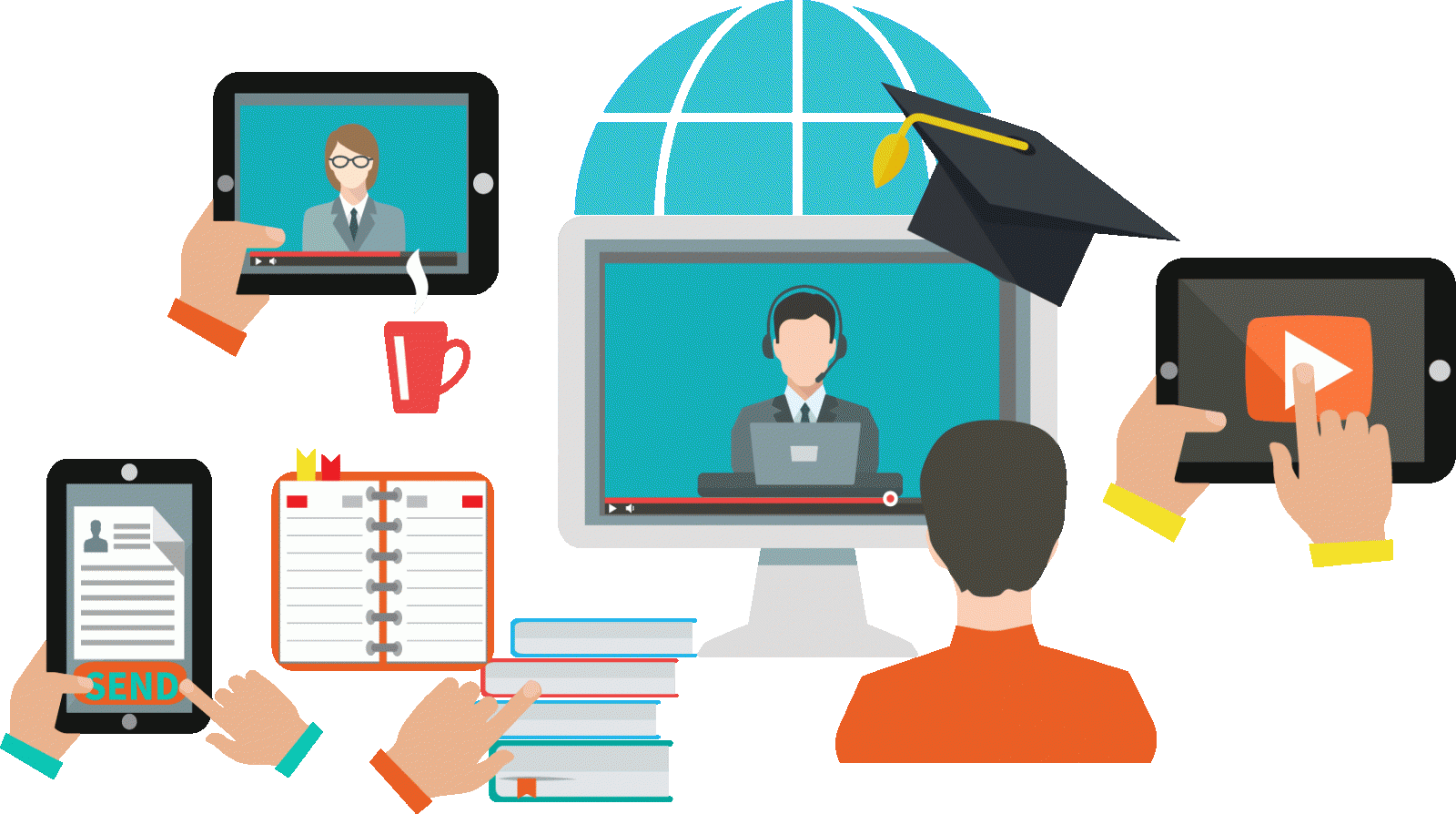 5
Основные проблемы, возникающие  в процессе дистанционного обучения
Сетевые ученики:
неумение устанавливать коммуникативное взаимодействие с другими субъектами процесса обучения в отсутствие визуального контакта;
неумение вести себя на сетевой дискуссии (молчание, агрессивное поведение, неумение отстаивать свое мнение, лаконично и уверенно выступать и пр.);
сложности в личном общении с преподавателем по электронной почте;
трудности восприятия содержания учебного курса;
неумение        организовать себя     и    рационально    спланировать самостоятельную работу с учебными материалами и пр.
6
Основные проблемы, возникающие  в процессе дистанционного обучения
Сетевой педагог:
сложности в организации деятельности сетевых учащихся;
трудности в выборе стиля общения с отдельными учащимися;
трудности        в   определении        индивидуальных    особенностей учащихся;
проблемы повышение мотивации обучения; 
трудности  создания        благоприятного     психологического      климата   при проведении обучения.
7
Основные проблемы, возникающие  в процессе дистанционного обучения
Родители:
неумение установить контакт с сетевым учителем в случае возникновения вопросов и проблем; 
трудности контроля за результатами деятельности сетевых учащихся
8
Проанализировав и обобщив:
непривычная форма общения и скорость обмена сообщениями;
эмоциональная обеднённость контактов; 
затянутость или отсутствие качественной обратной связи;  
трудности в установлении межличностных контактов в условиях отсутствия визуального контакта; 
соблюдение       норм     и     правил    действующего       в     Интернет телекоммуникационного этикета; 
трудности, связанные с выражением собственных мыслей в условиях пролонгированного диалога и ограниченности средств    его организации.
9
Вопросы для осмысления
Меняется ли и как меняется психолого-педагогическое сопровождение внедрения технологий обучения в условиях дистанционного обучения?
Кто из участников дистанционного обучения нуждается в психолого-педагогическом сопровождении ? 
Что и как рекомендовать участникам дистанционного обучения ? 
Куда можно обратиться за психологической помощью?
10
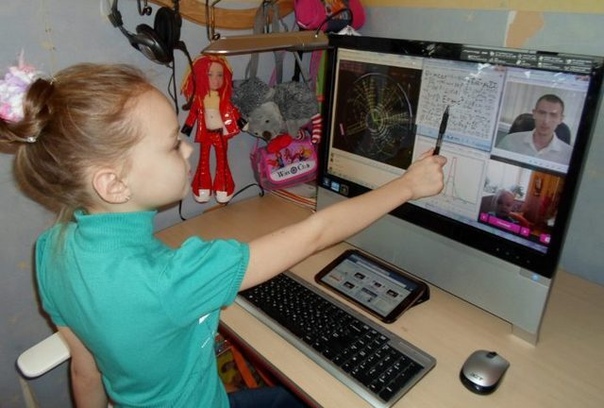 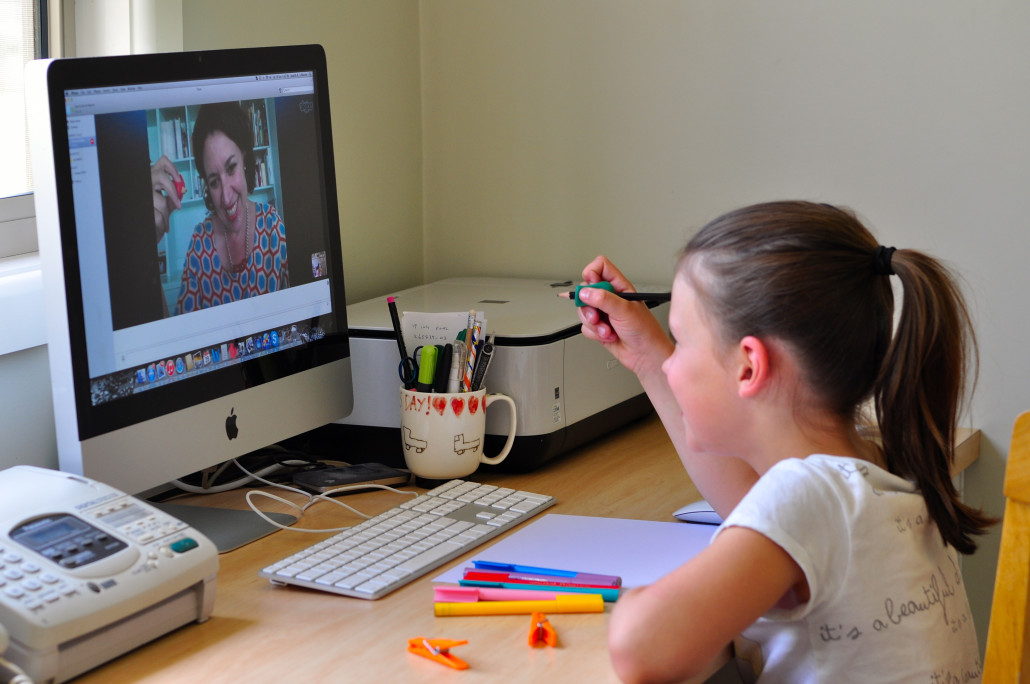 11
Психолого-педагогическое сопровождение в условиях дистанционного обучения
Под психологическим сопровождением профессор, В.В. Рубцов понимает конкретную  работу, напрямую связанную с эффективным введением стандарта и направленную на обеспечение психолого-педагогических условий реализации основной образовательной программы.
12
Психолого-педагогическое сопровождение в условиях дистанционного обучения
Меняется организация работы, формы работы, но остается востребованным все содержание работы службы психологического сопровождения
13
Механизмы ликвидации основных проблем дистанционного обучения
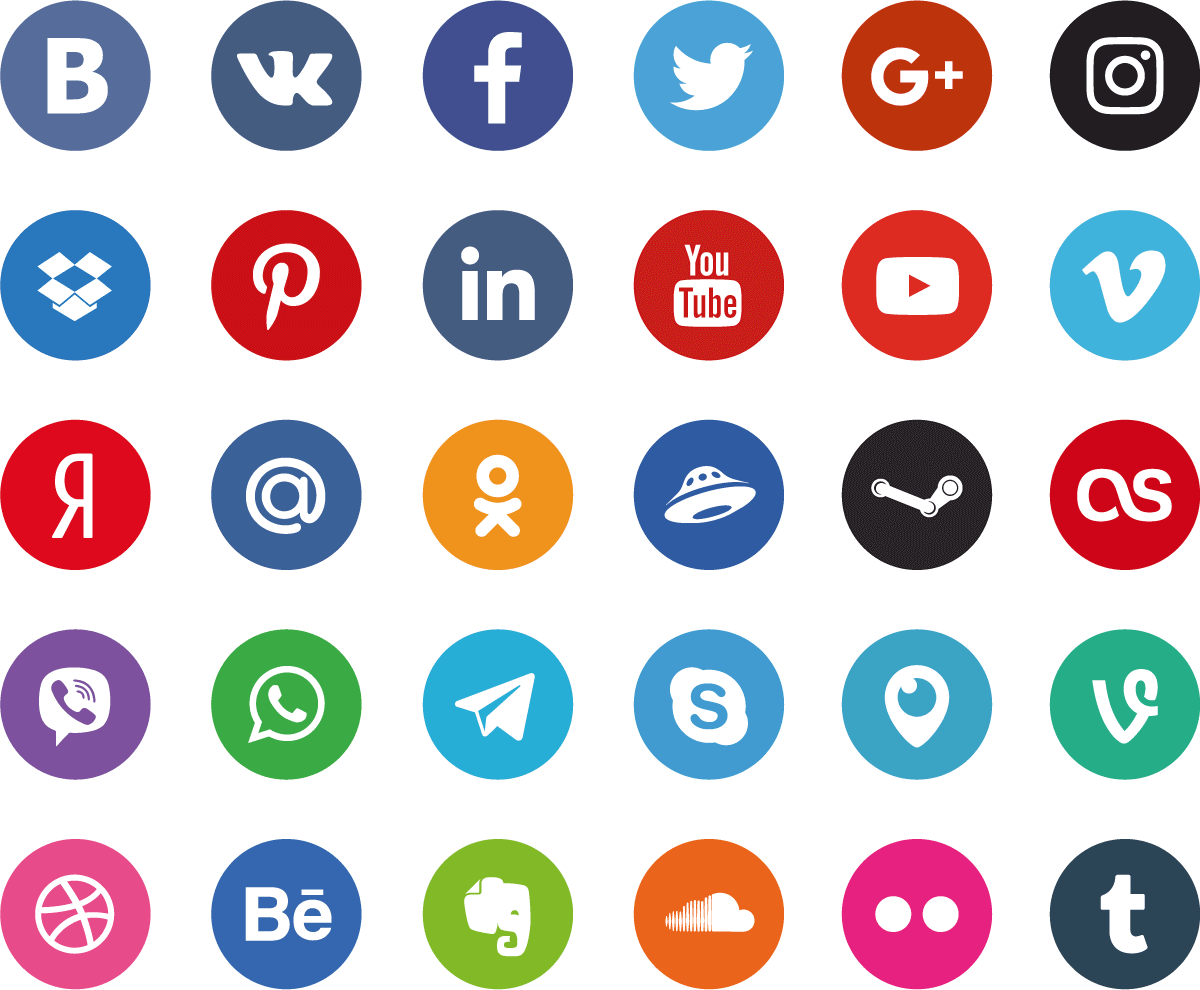 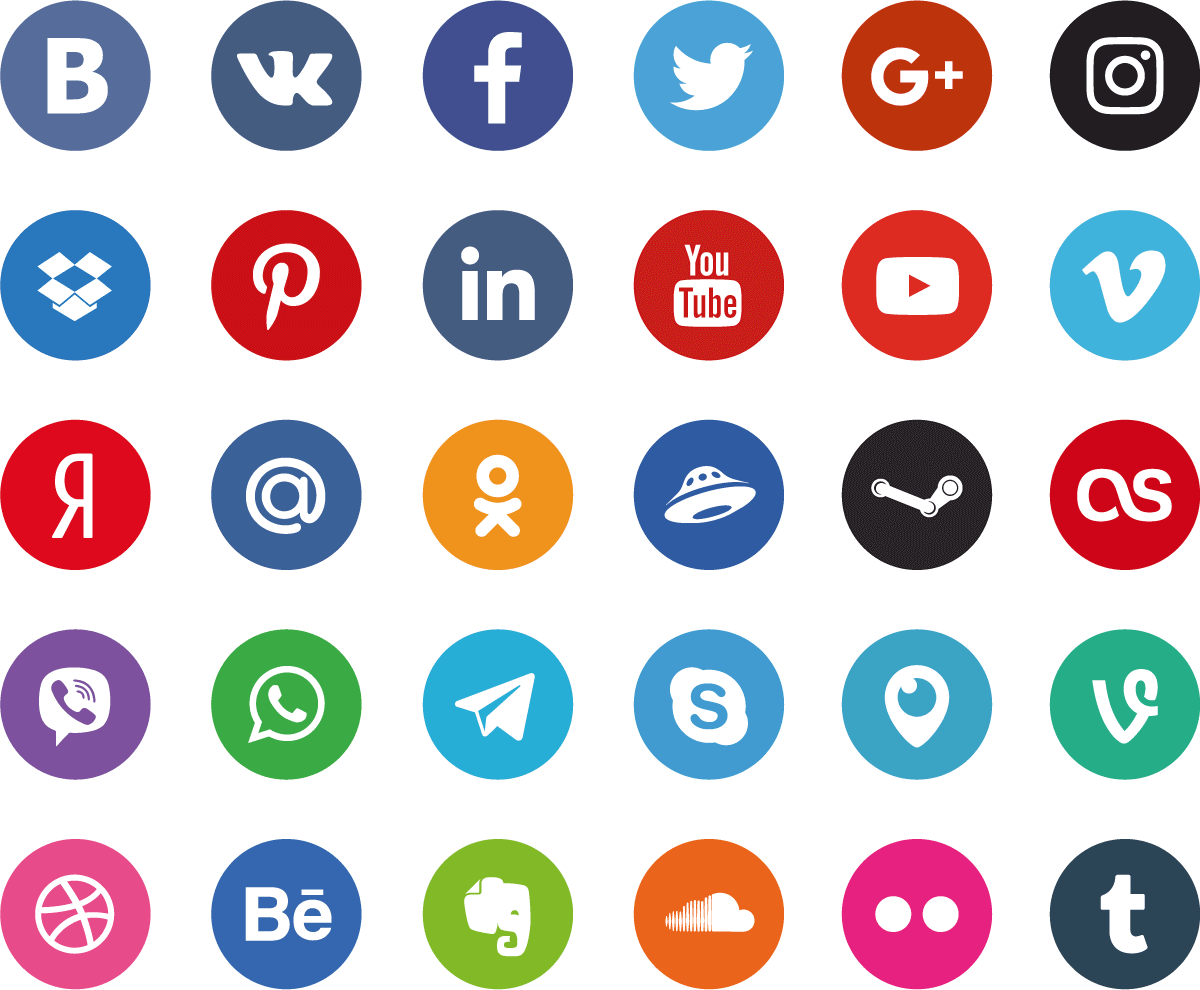 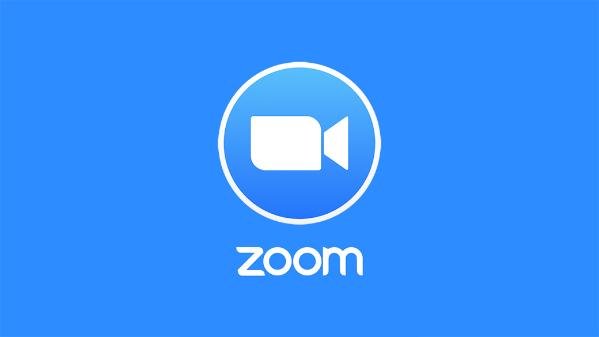 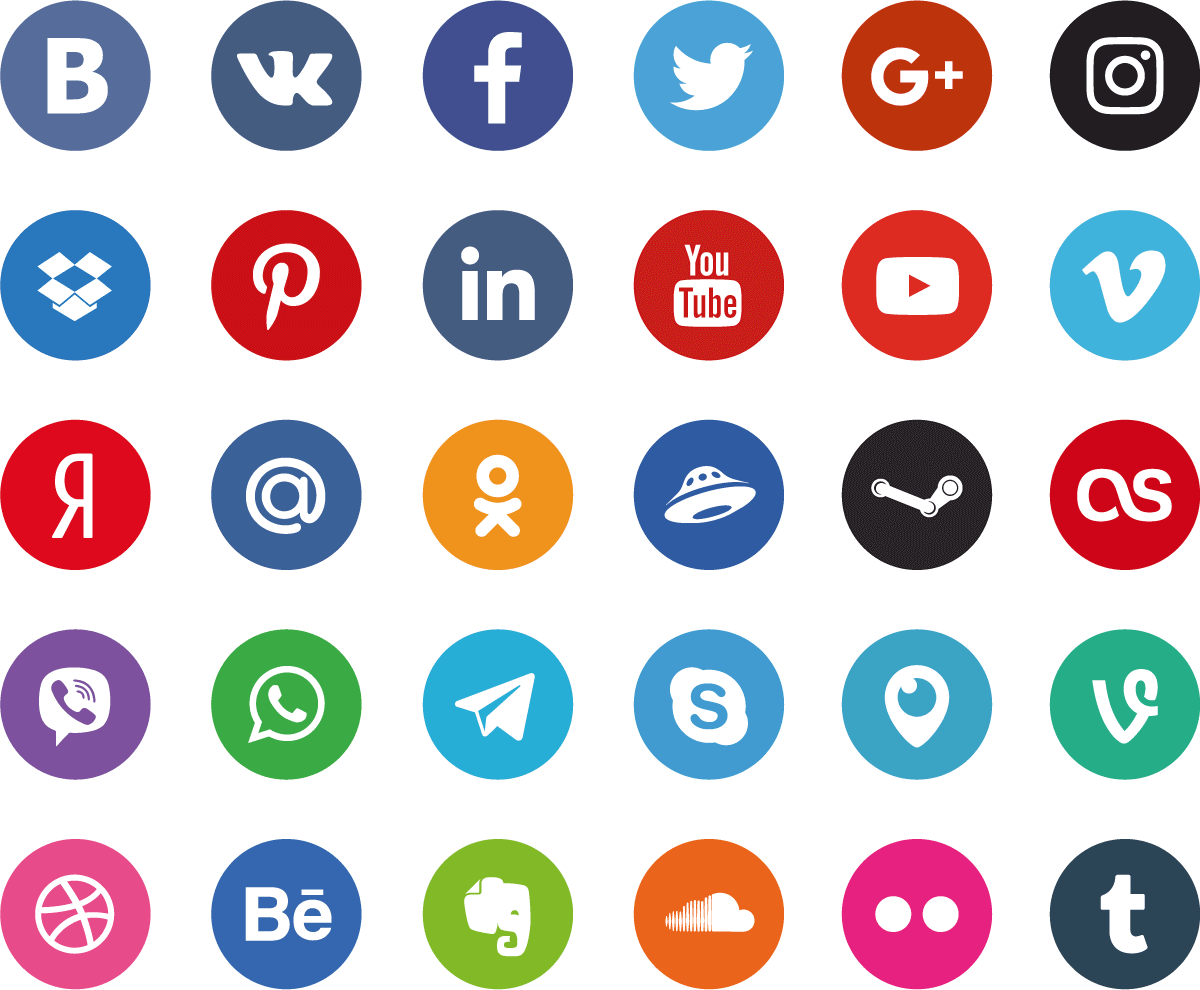 Анализируя различные приложения, такие как:
1) мессенджеры
2)  социальные сети
3)  приложения
4)  ресурсы электронной почты
5)  сервис видеоконференций
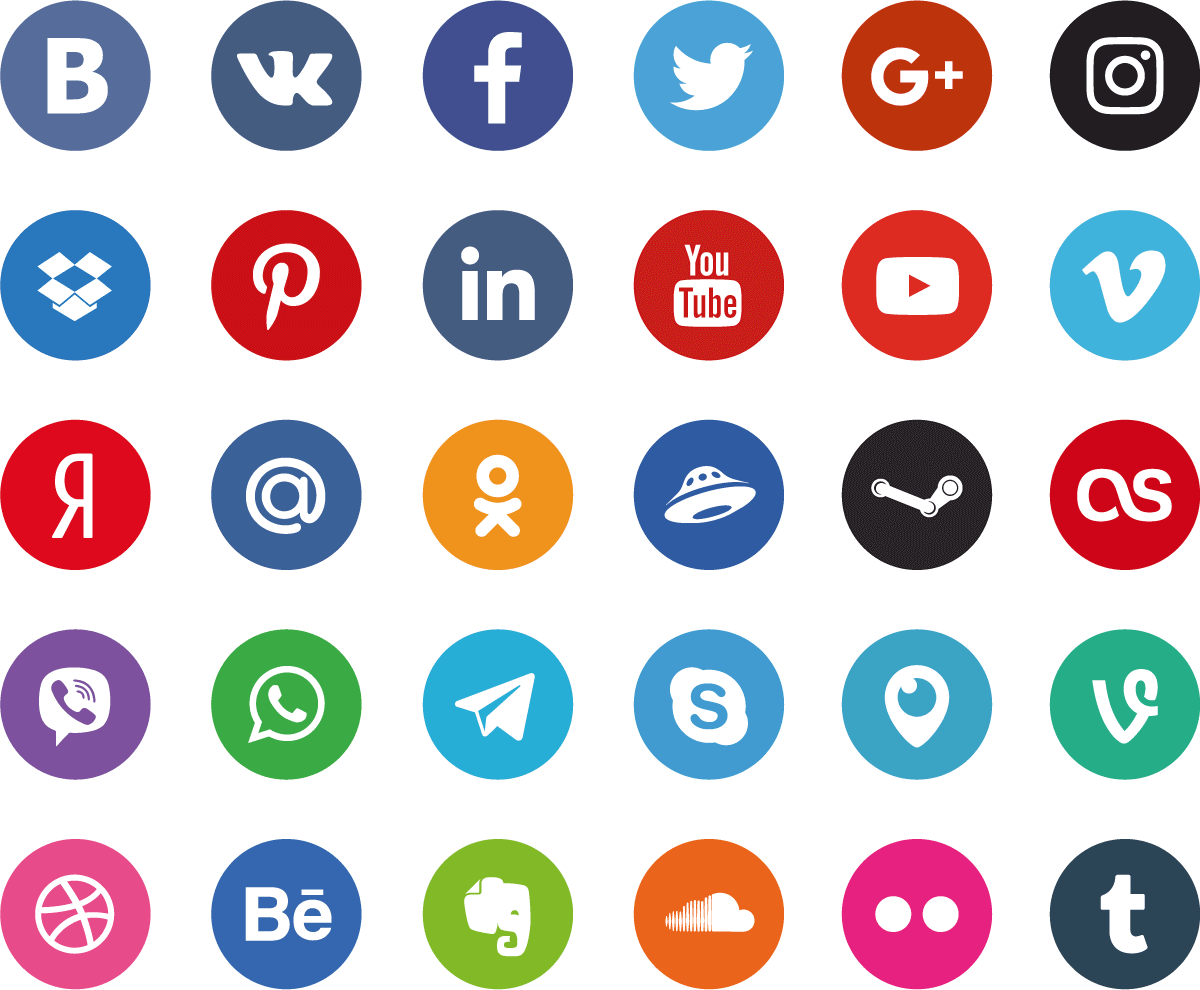 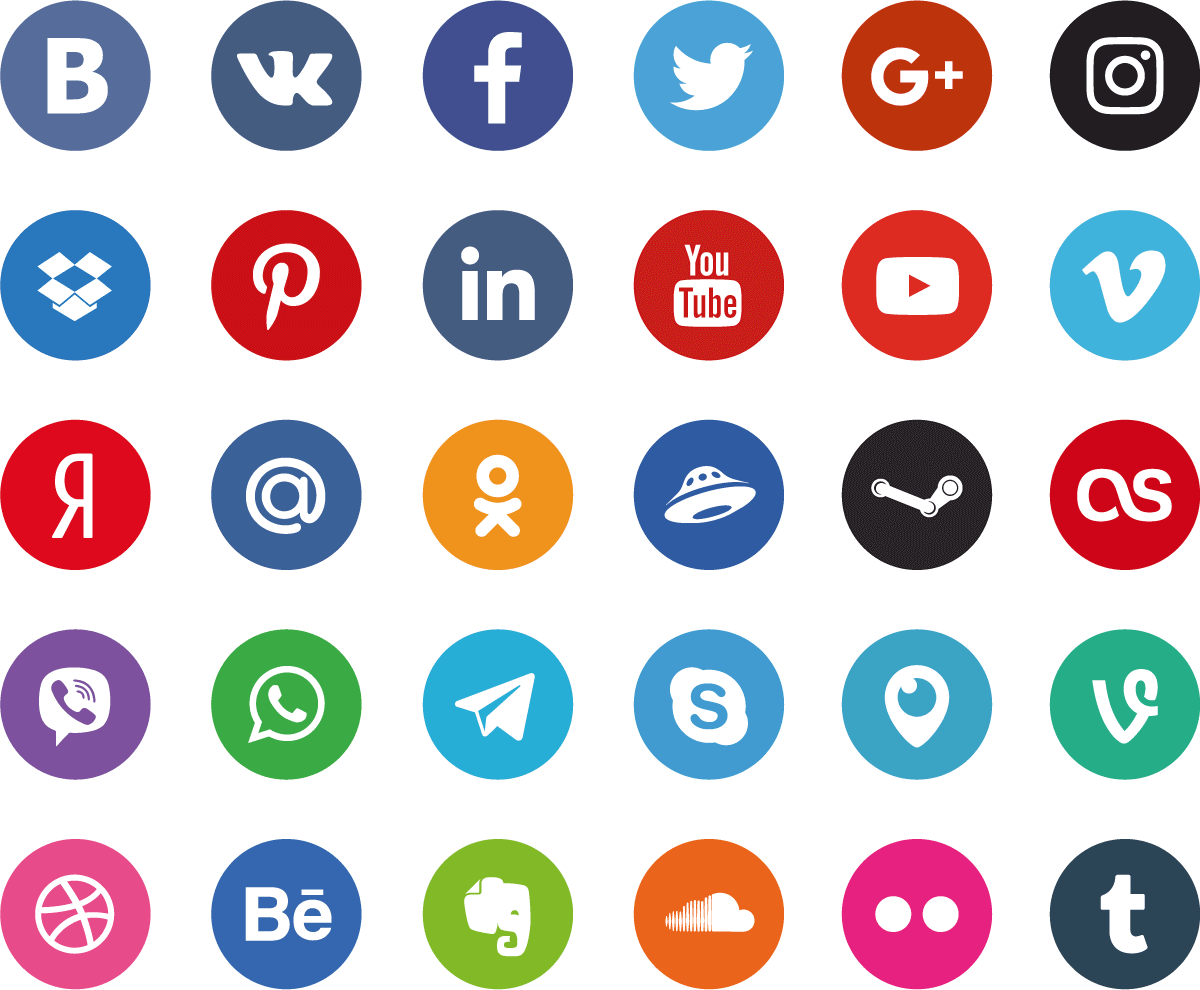 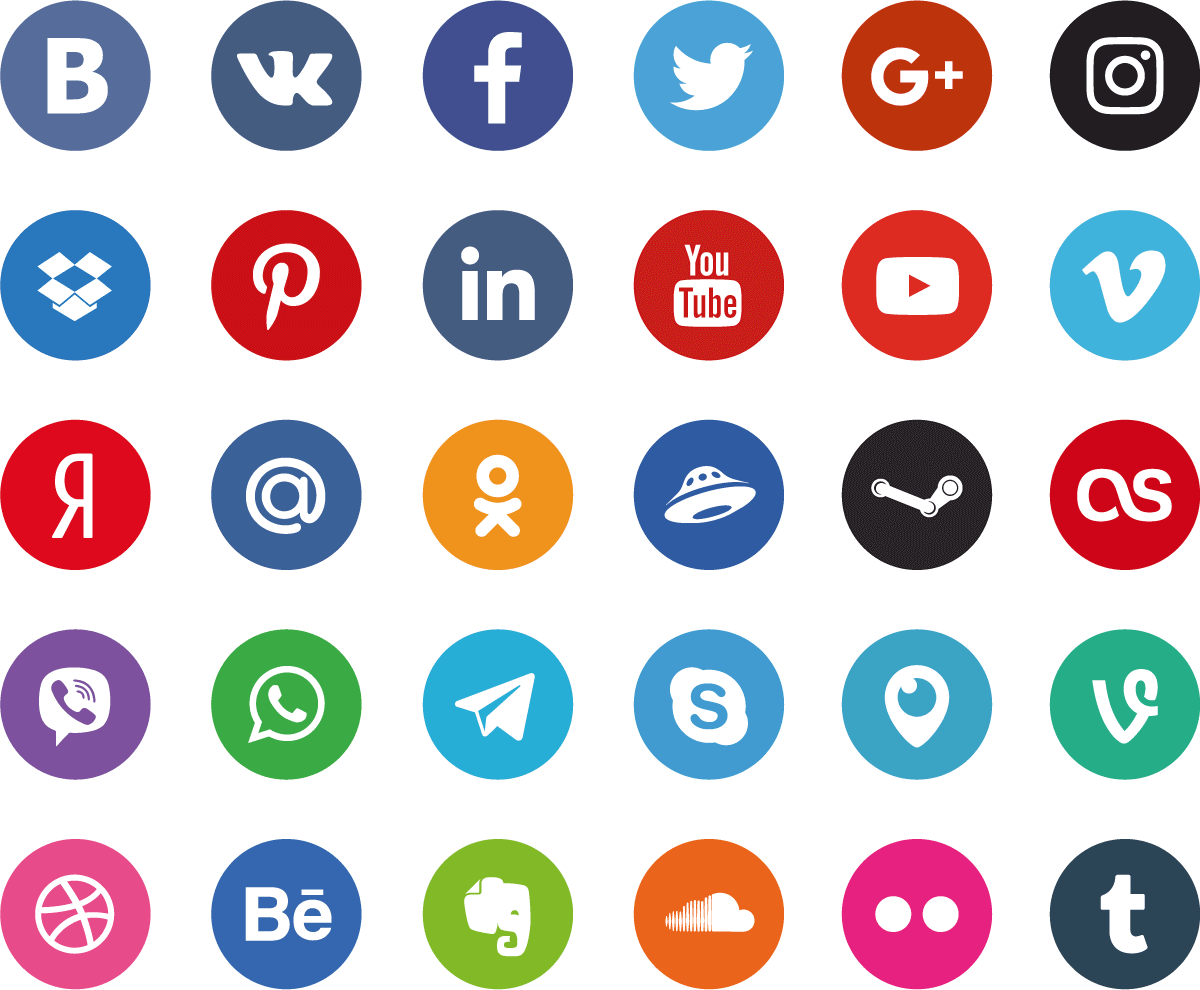 14
Наша практика. Консультирование
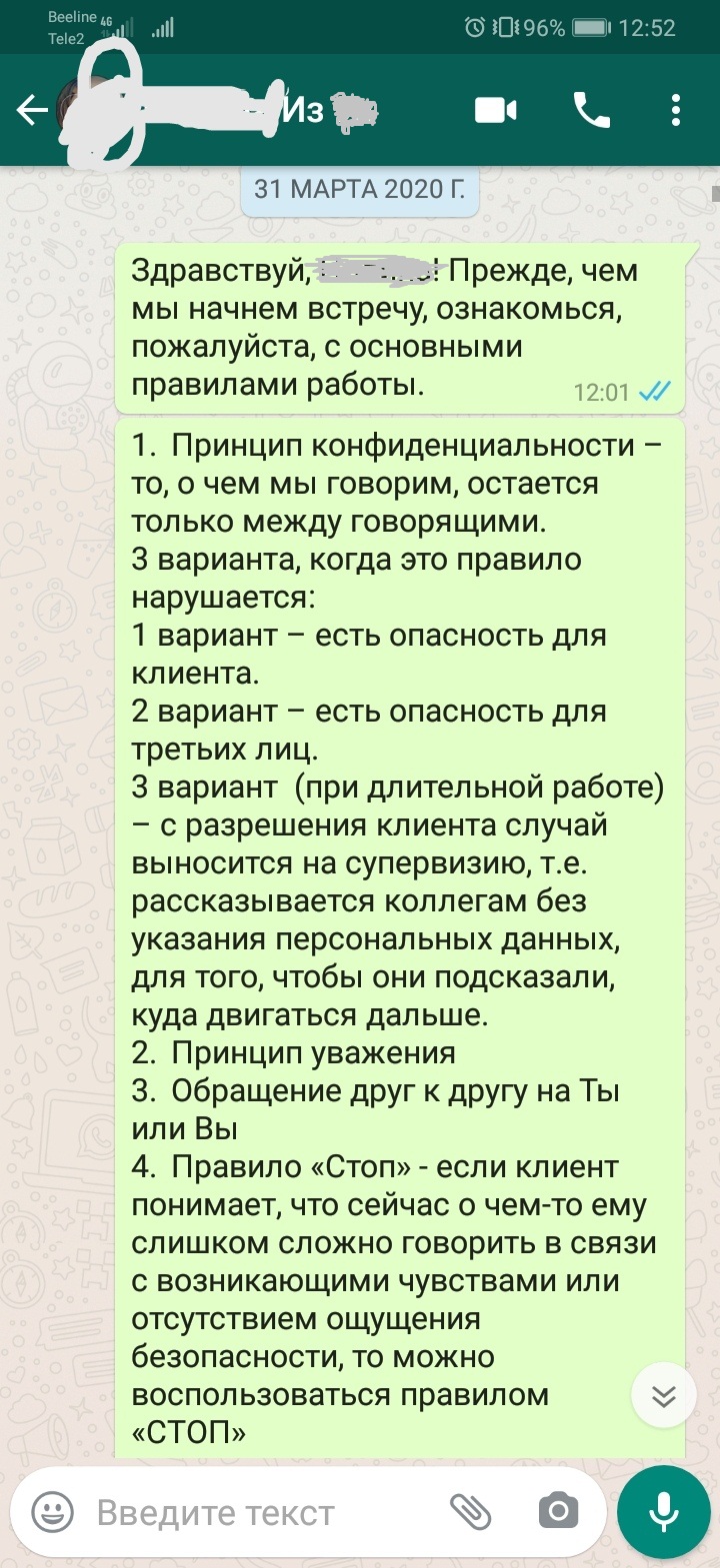 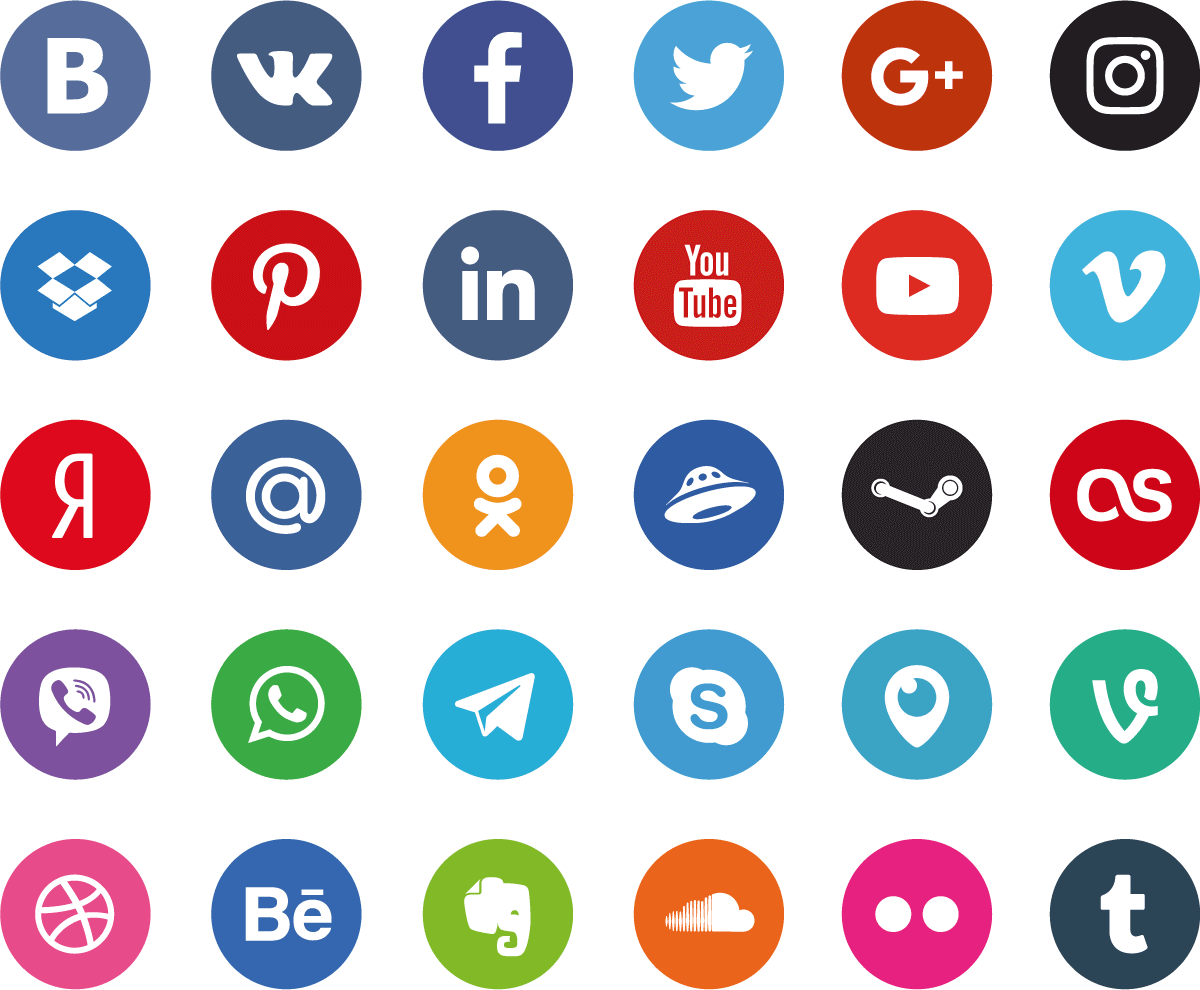 15
Наша практика. Приглашение
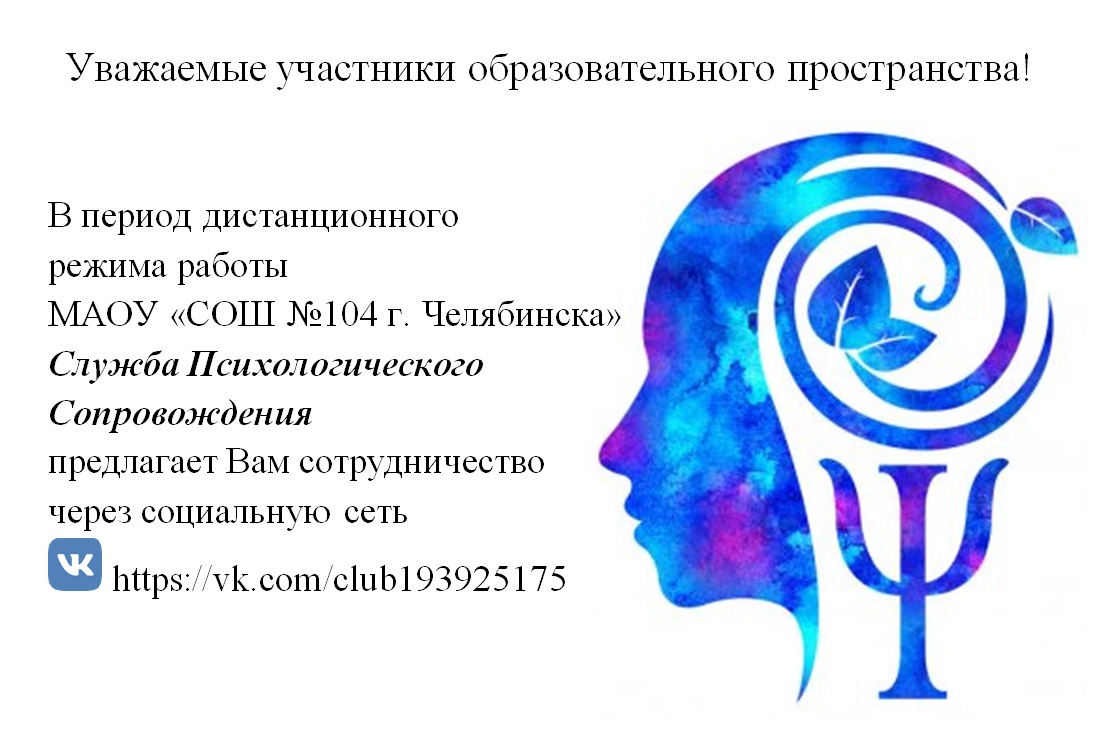 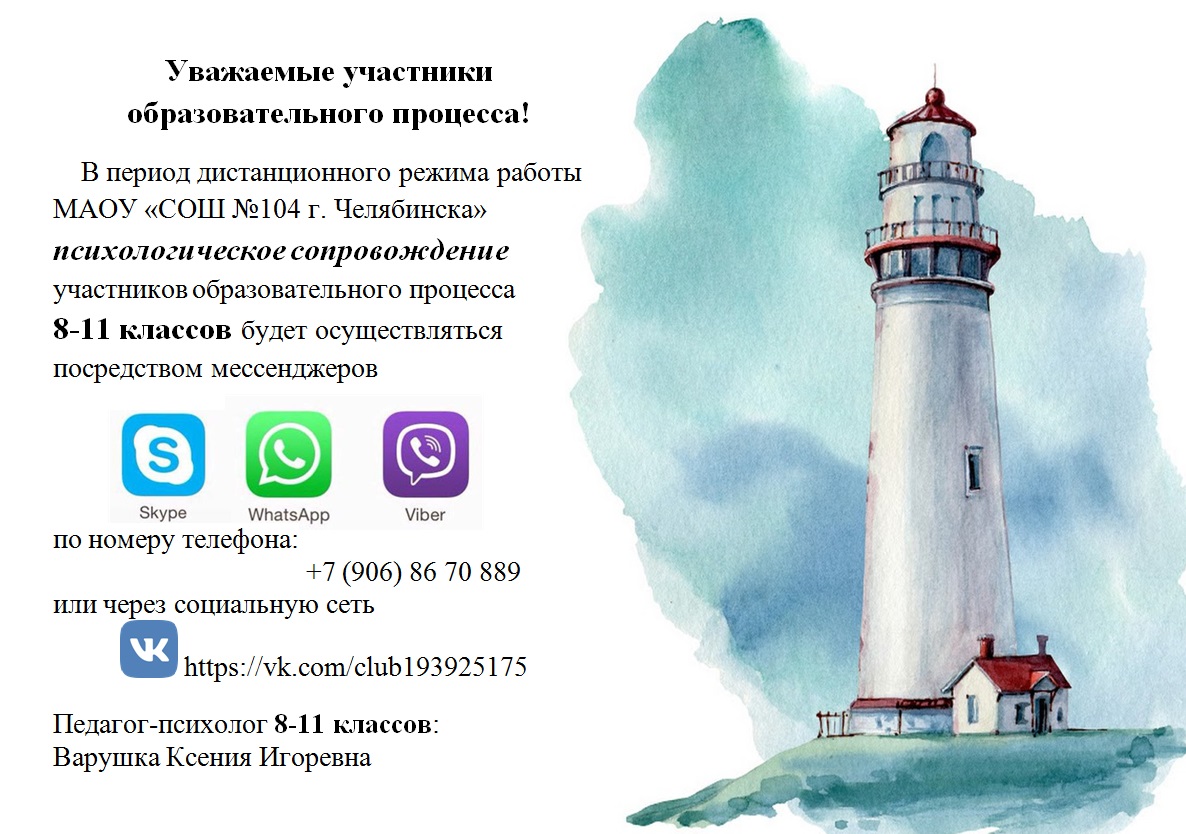 16
Наша практика. Психопросвещение и профилактика
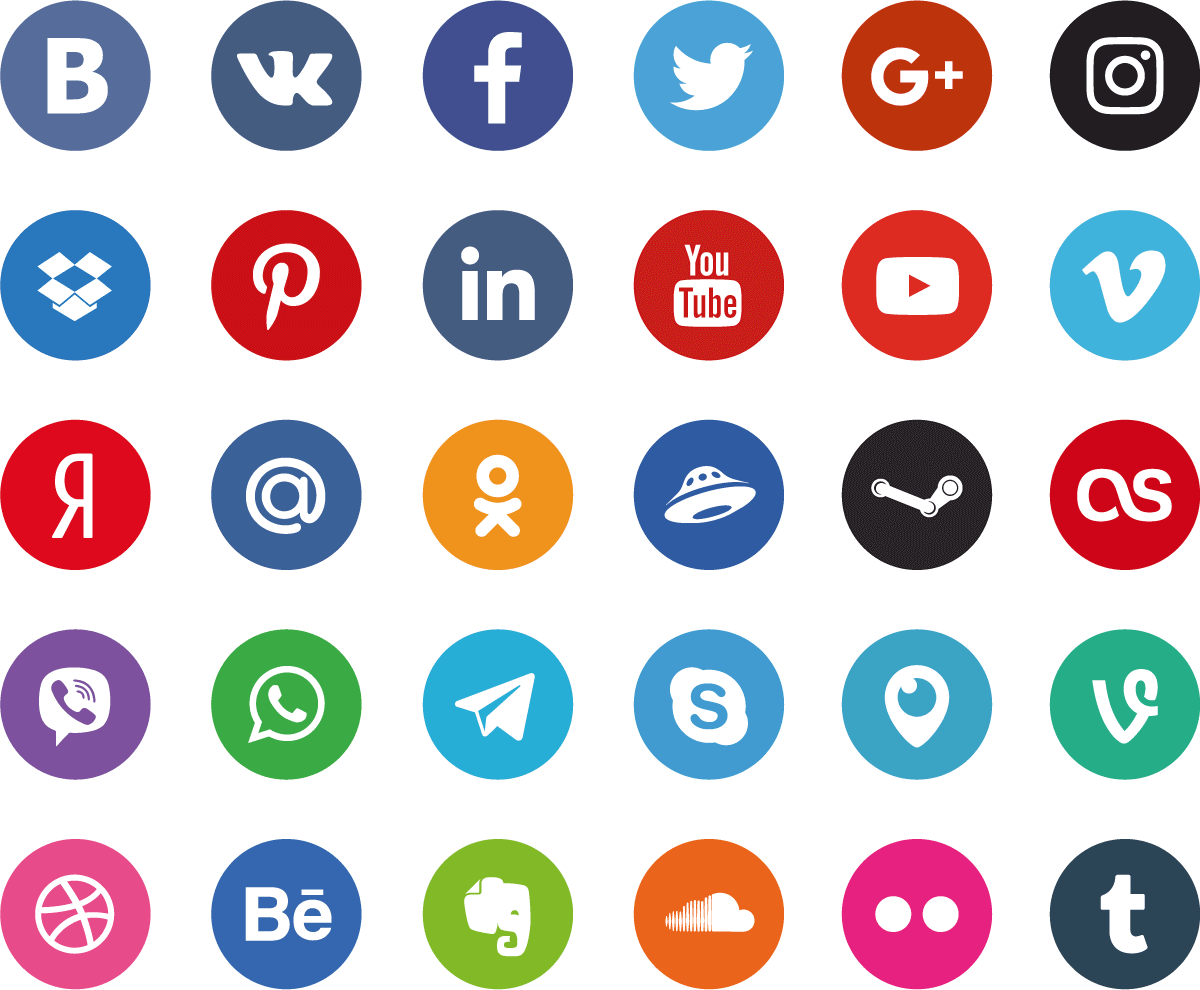 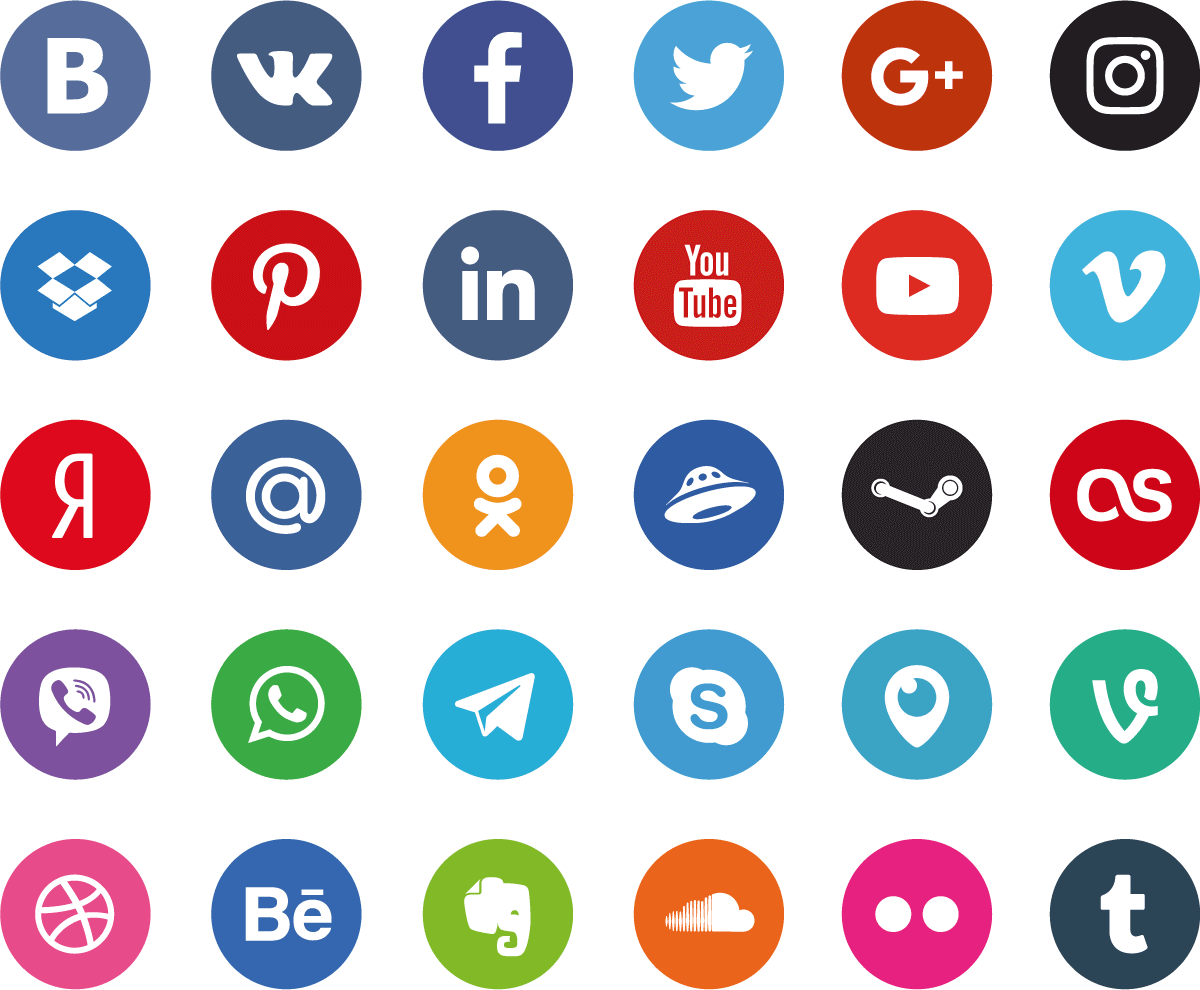 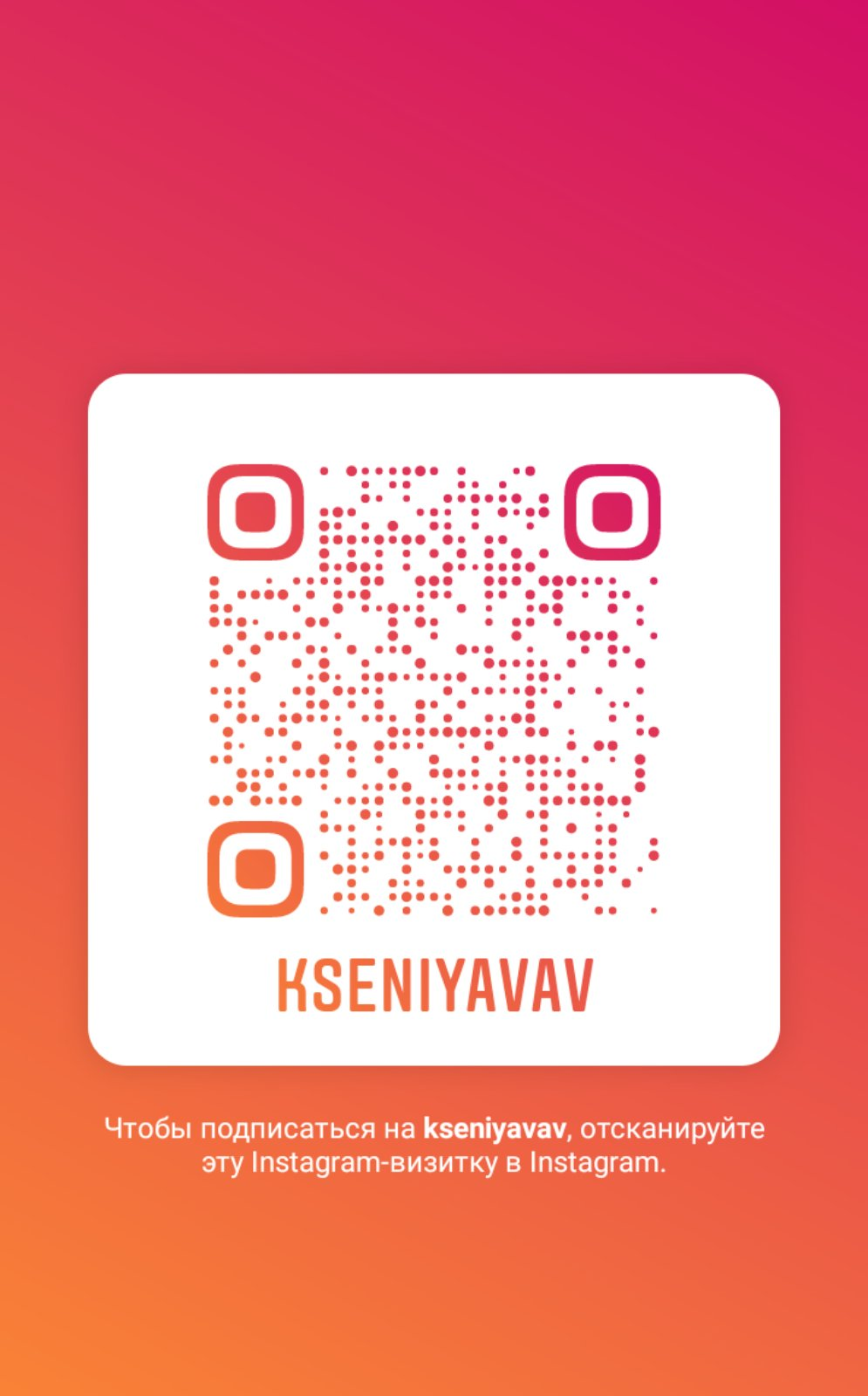 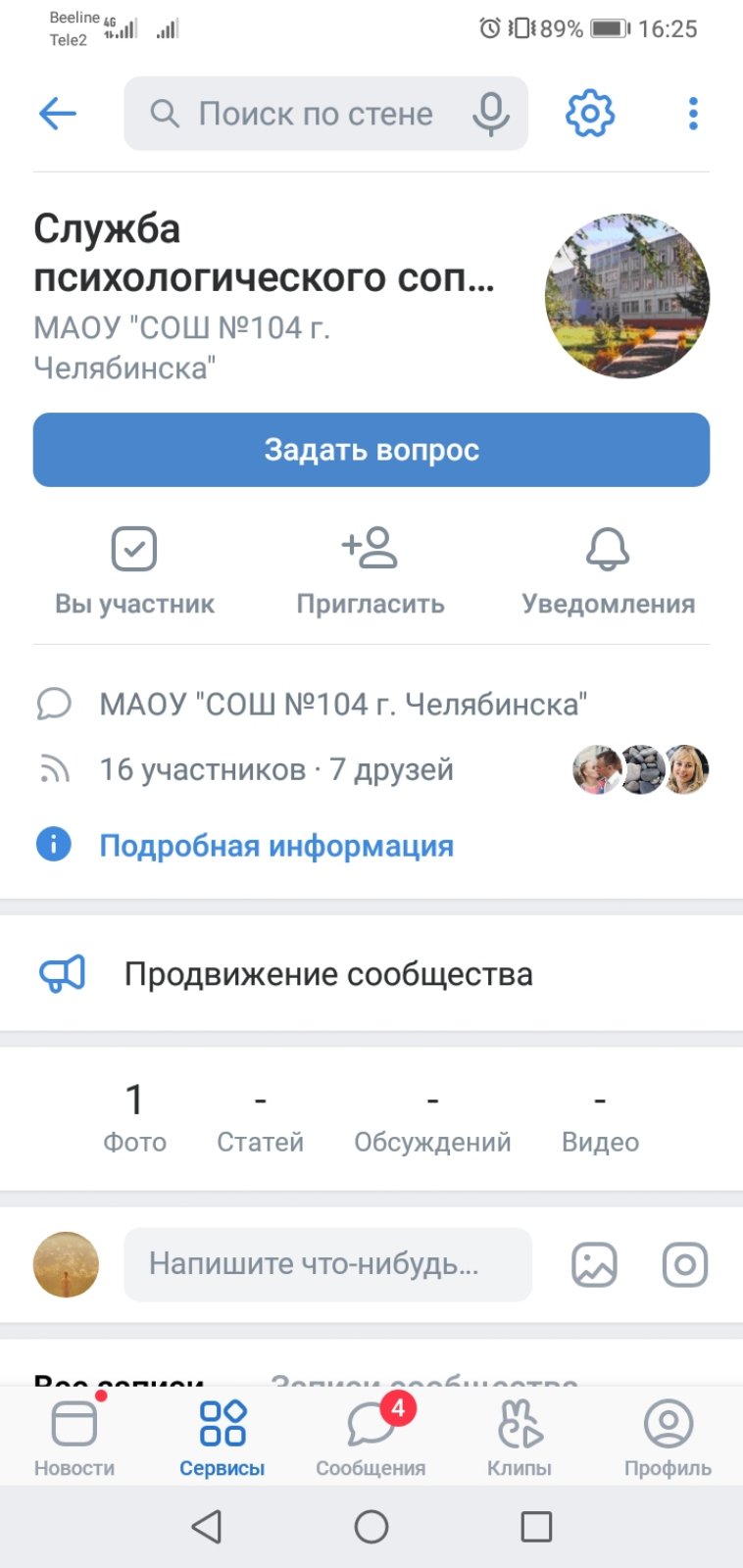 https://vk.com/club193925175
https://vk.com/club151199549
https://www.facebook.com/ksenia.vav
https://www.instagram.com/kseniyavav/?r=nametag
17
Наша практика. Психологическая диагностика
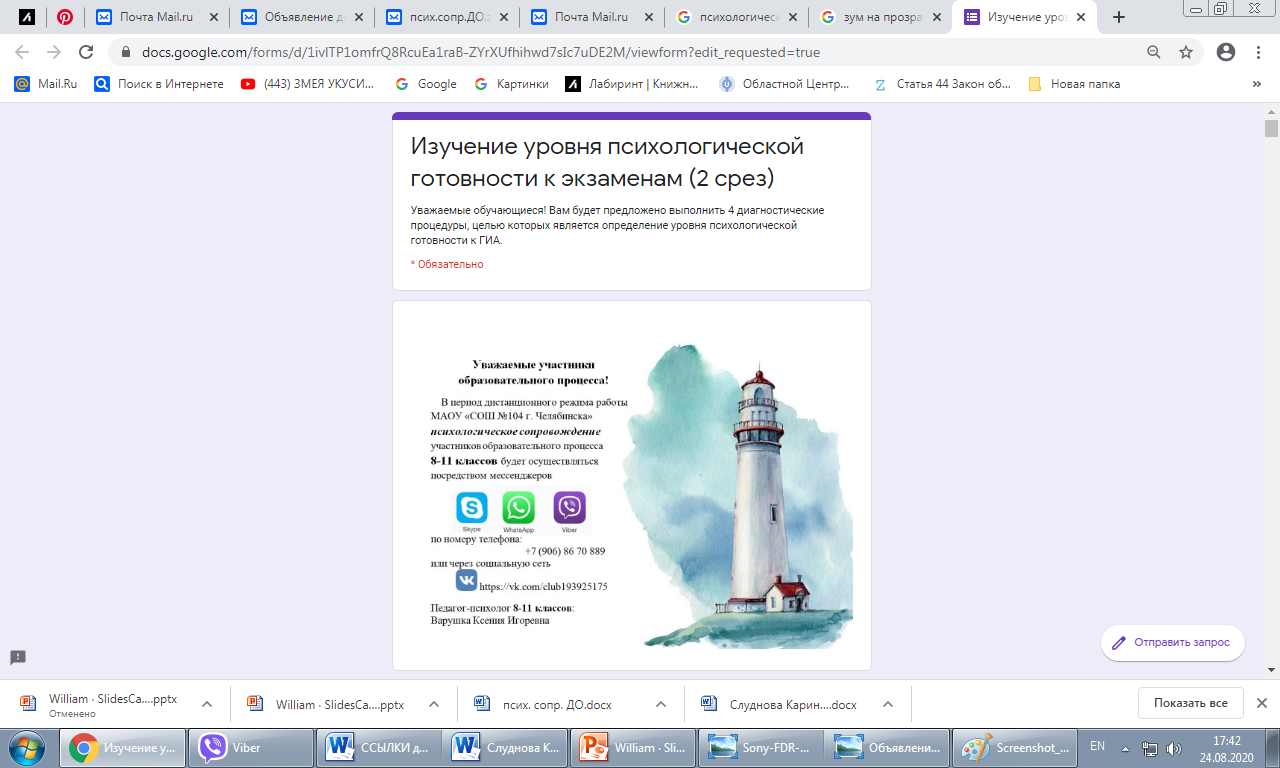 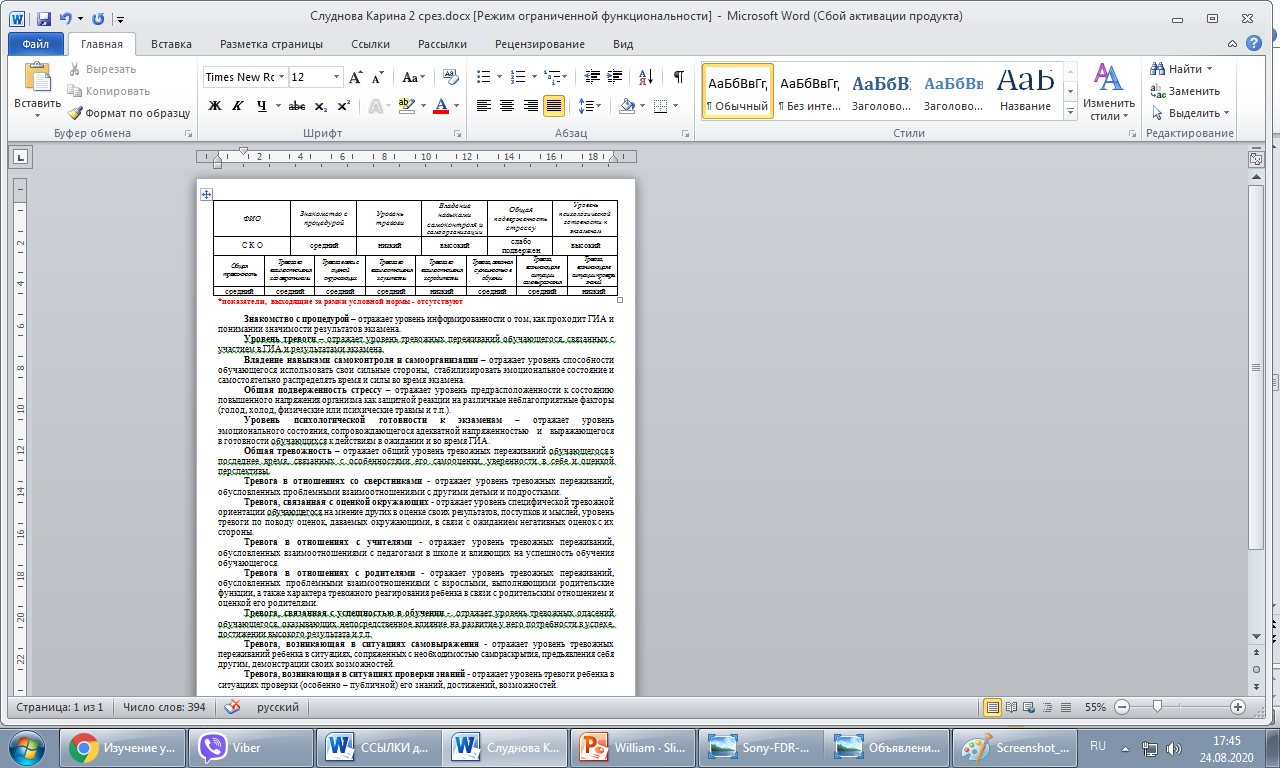 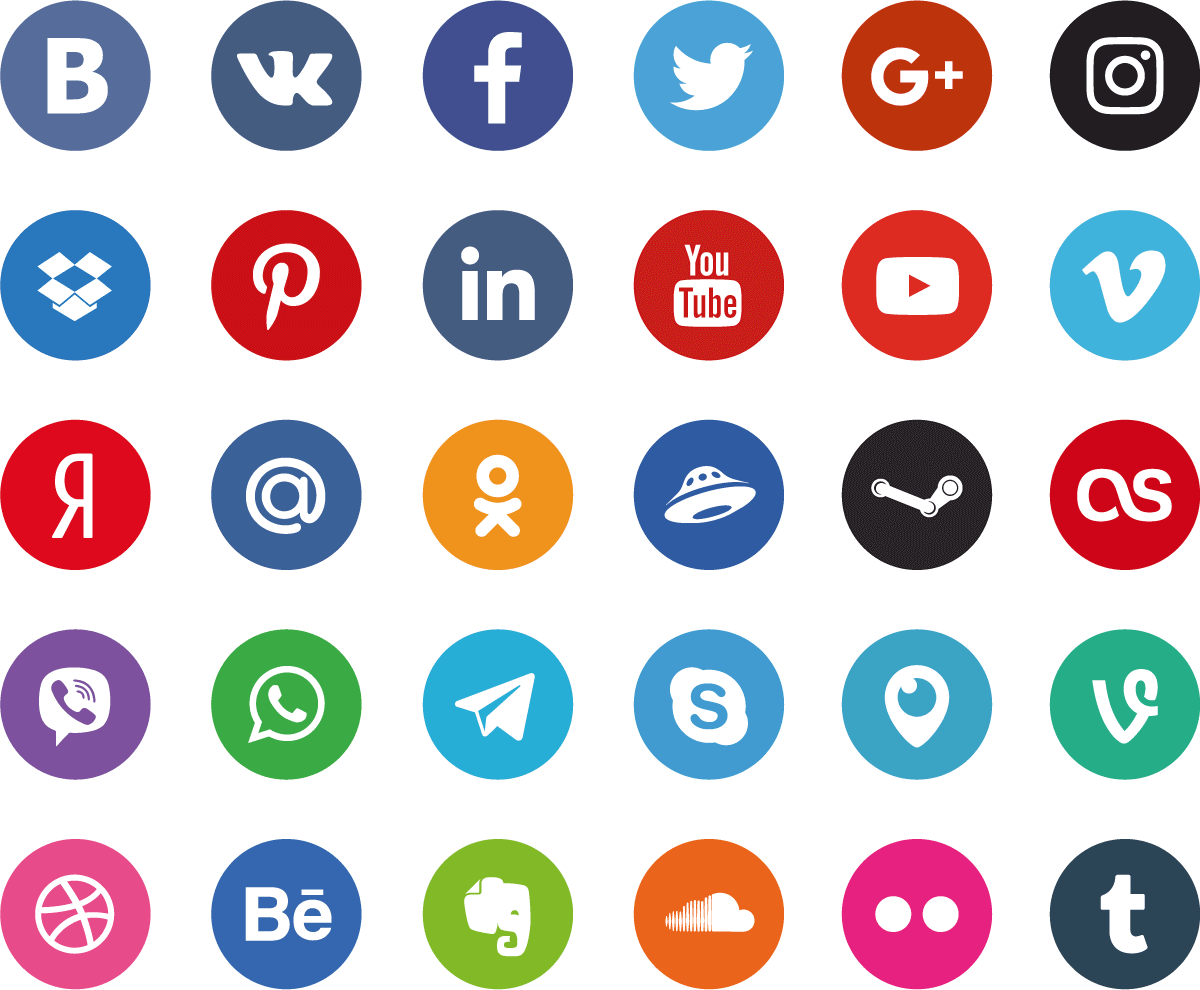 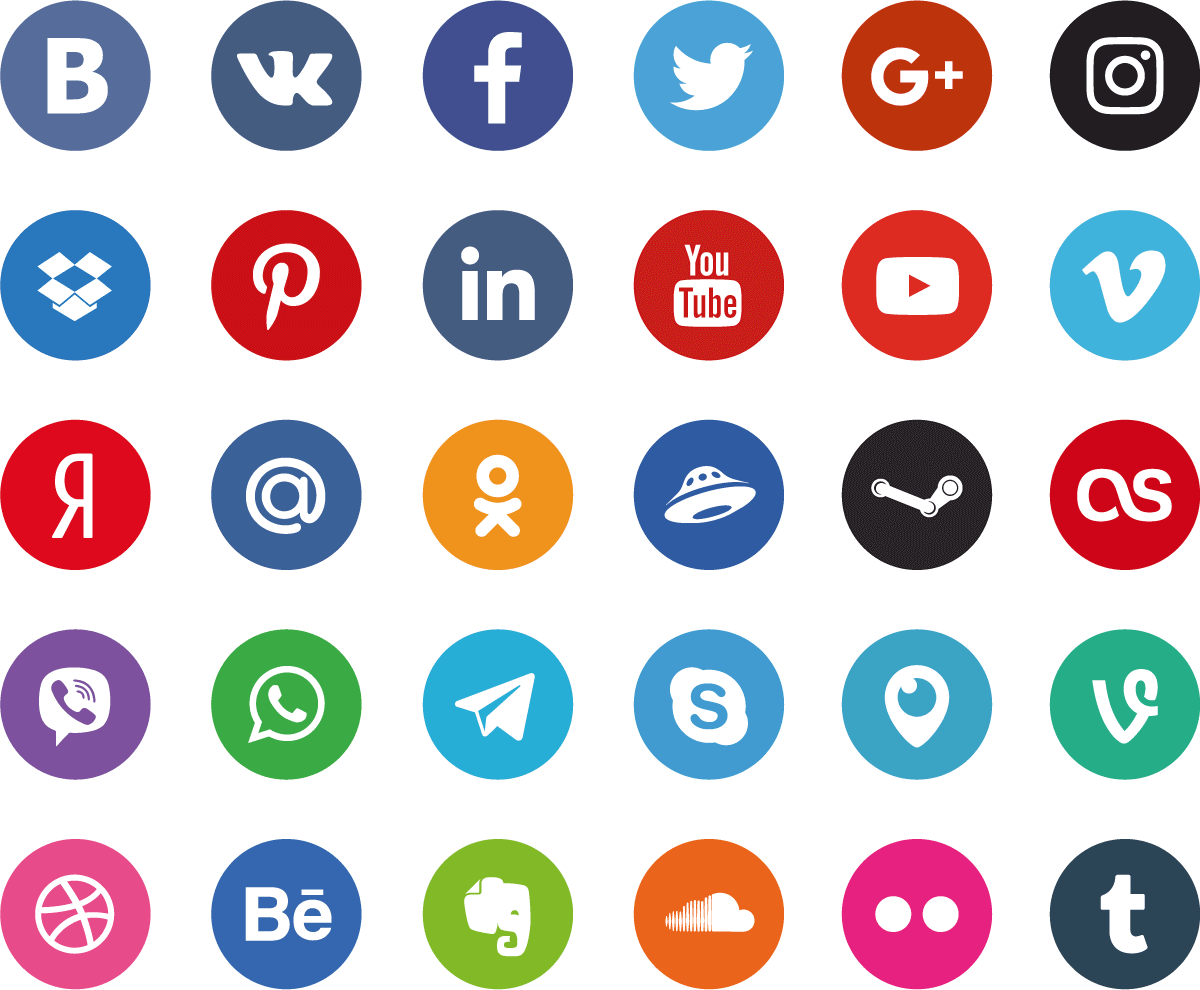 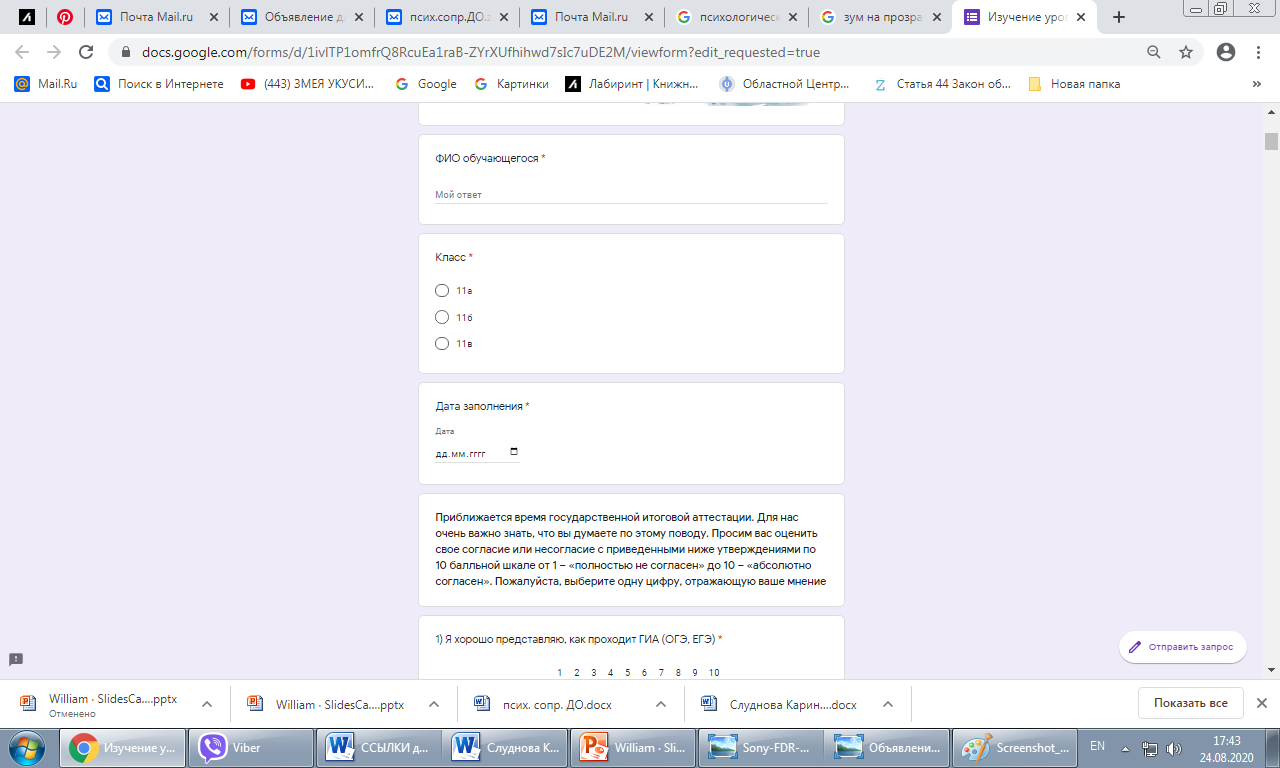 18
Наша практика. Коррекционно-развивающие встречи.
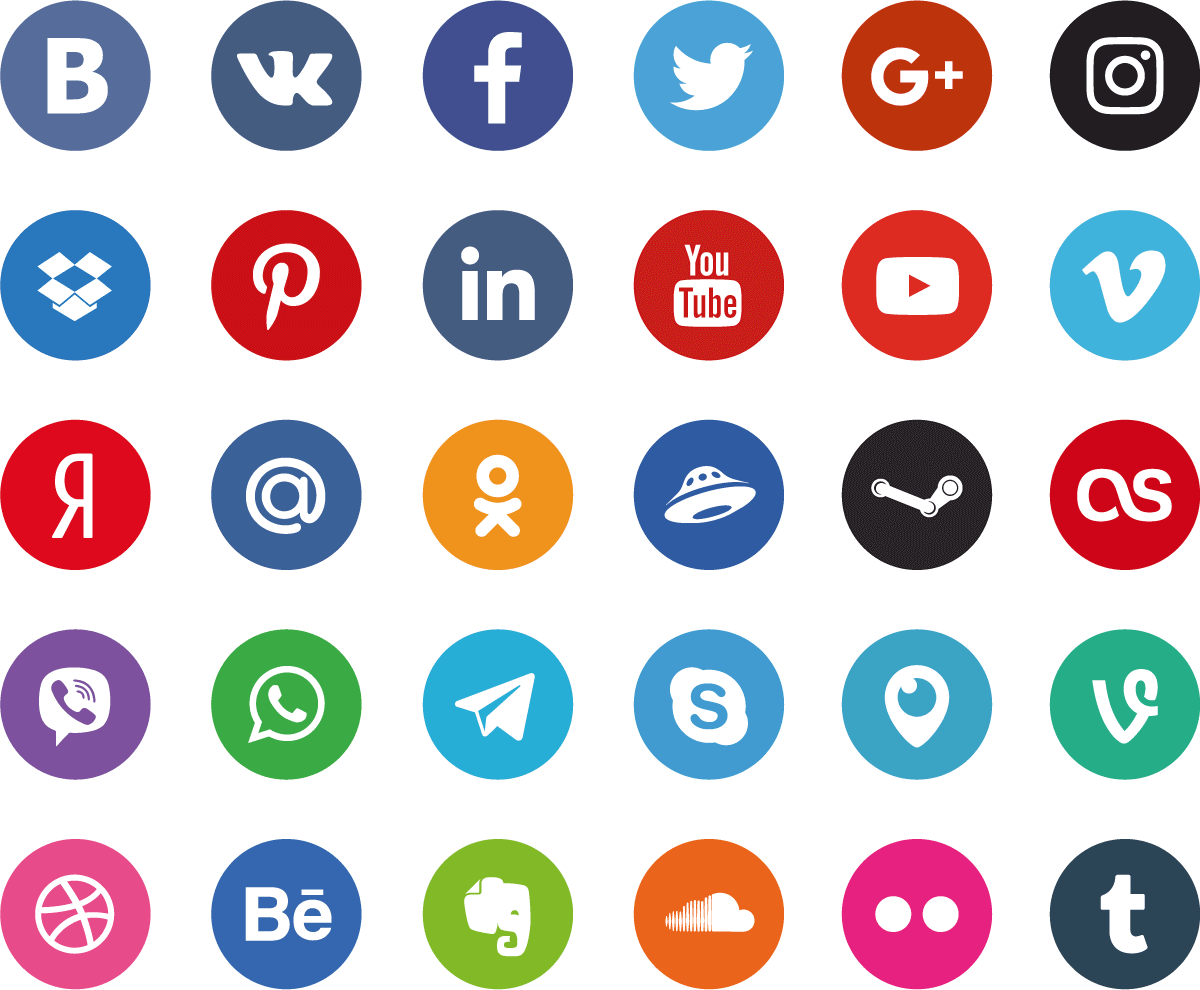 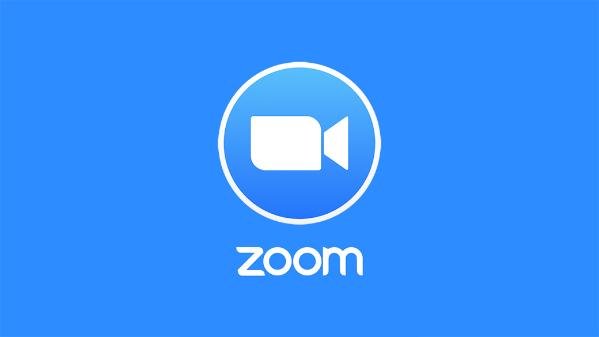 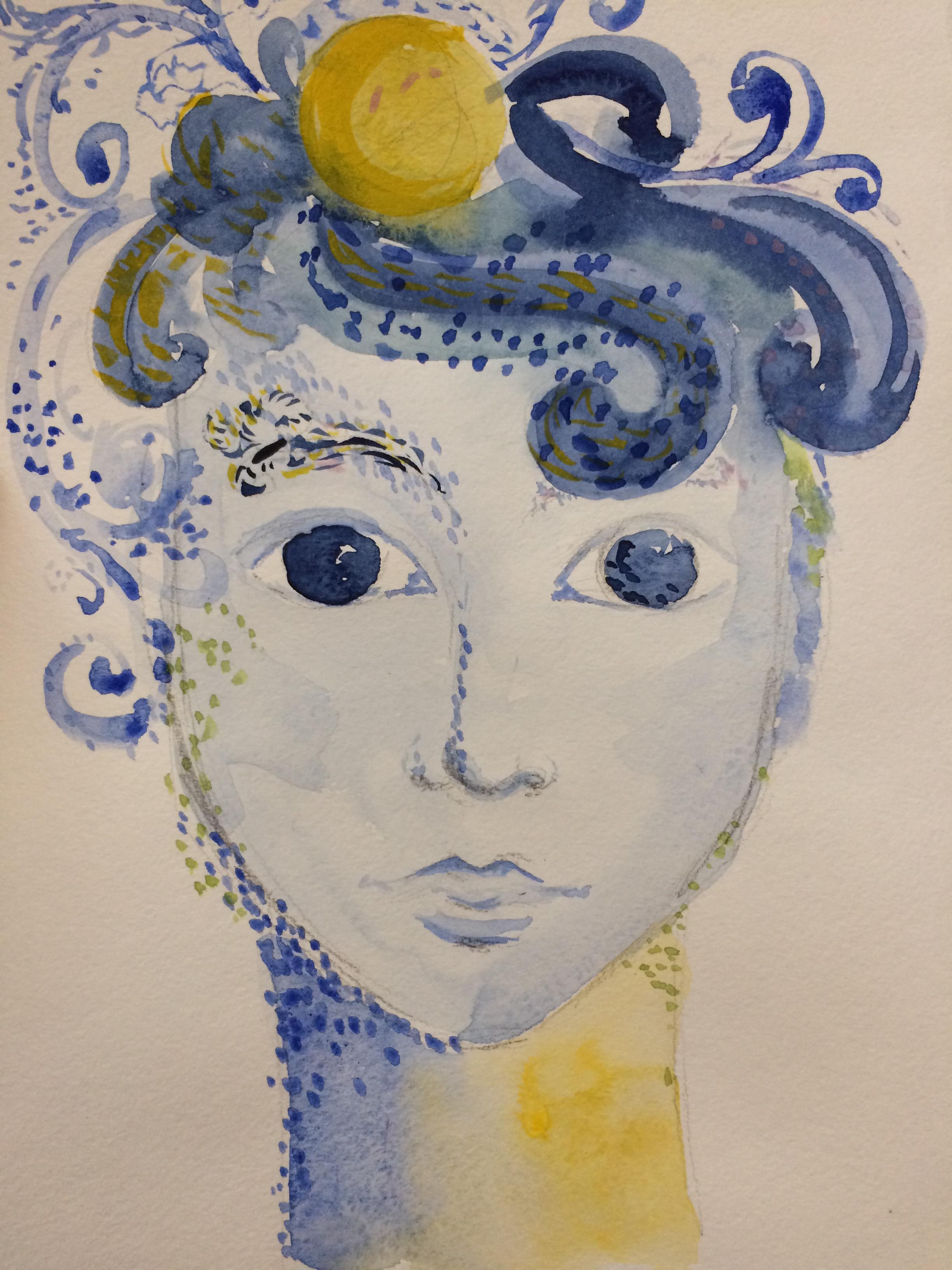 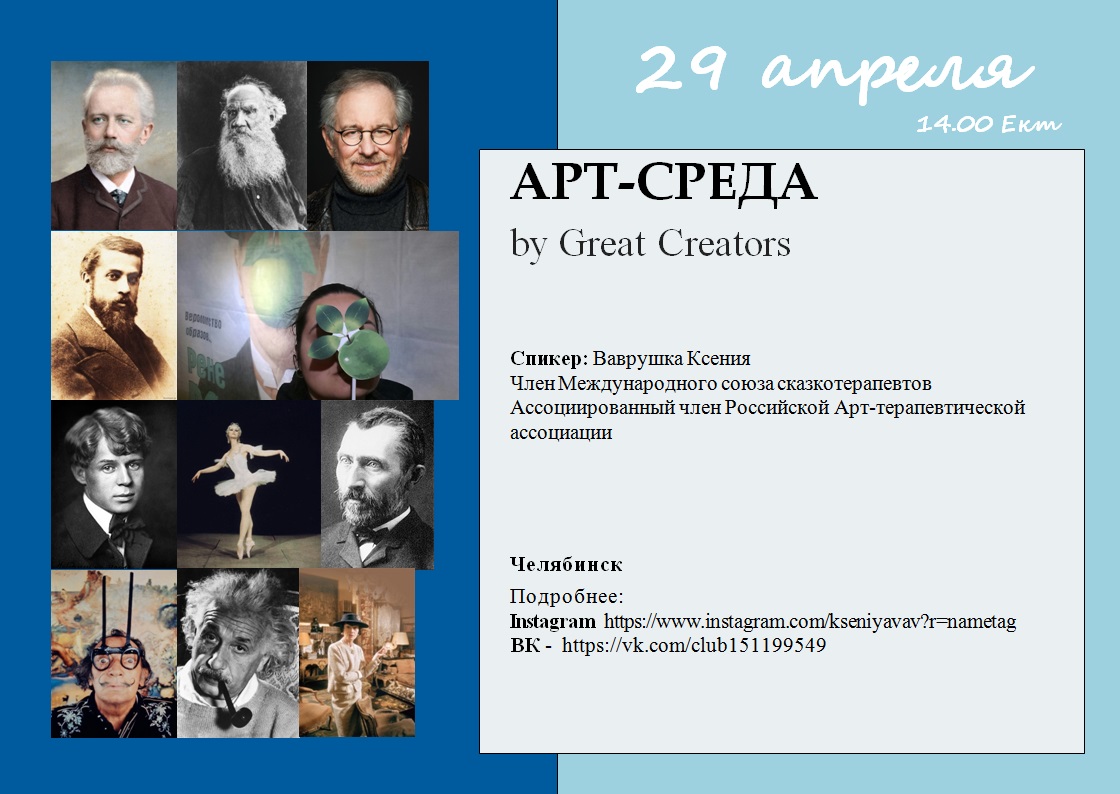 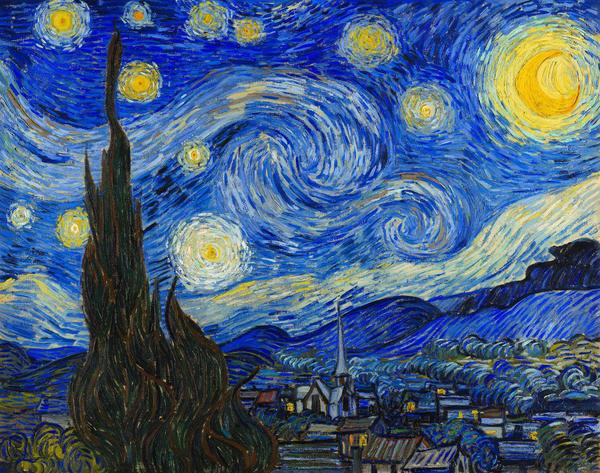 19
Наша практика
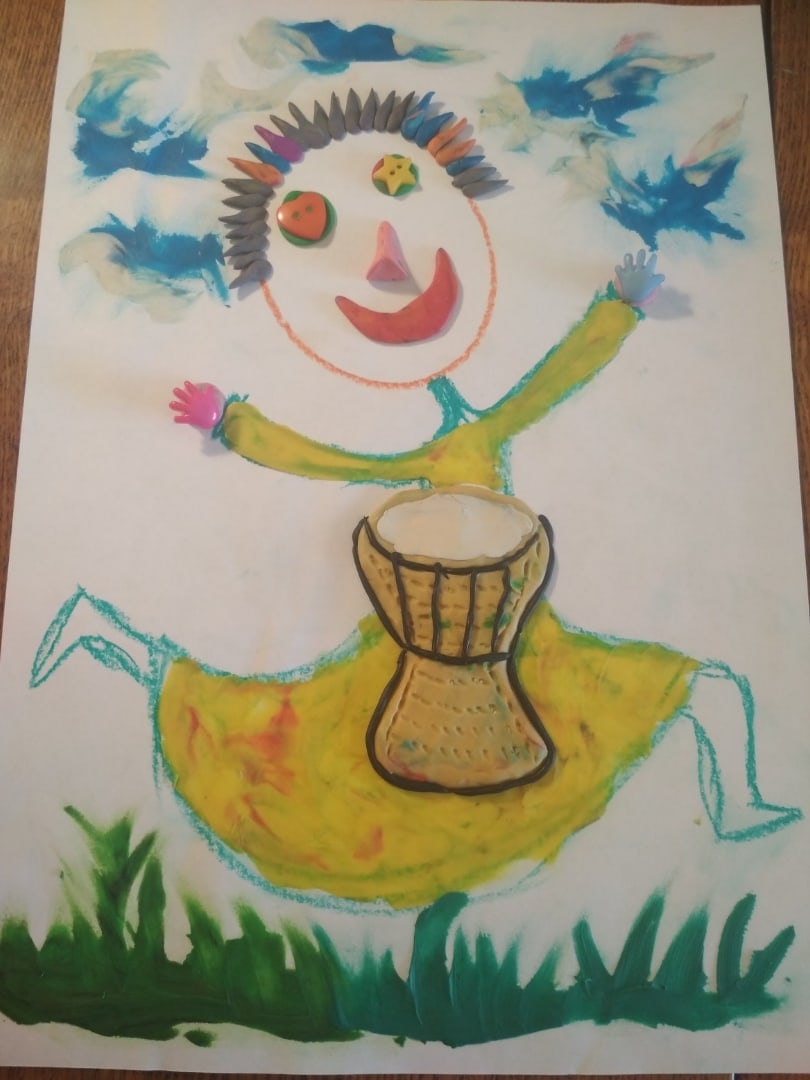 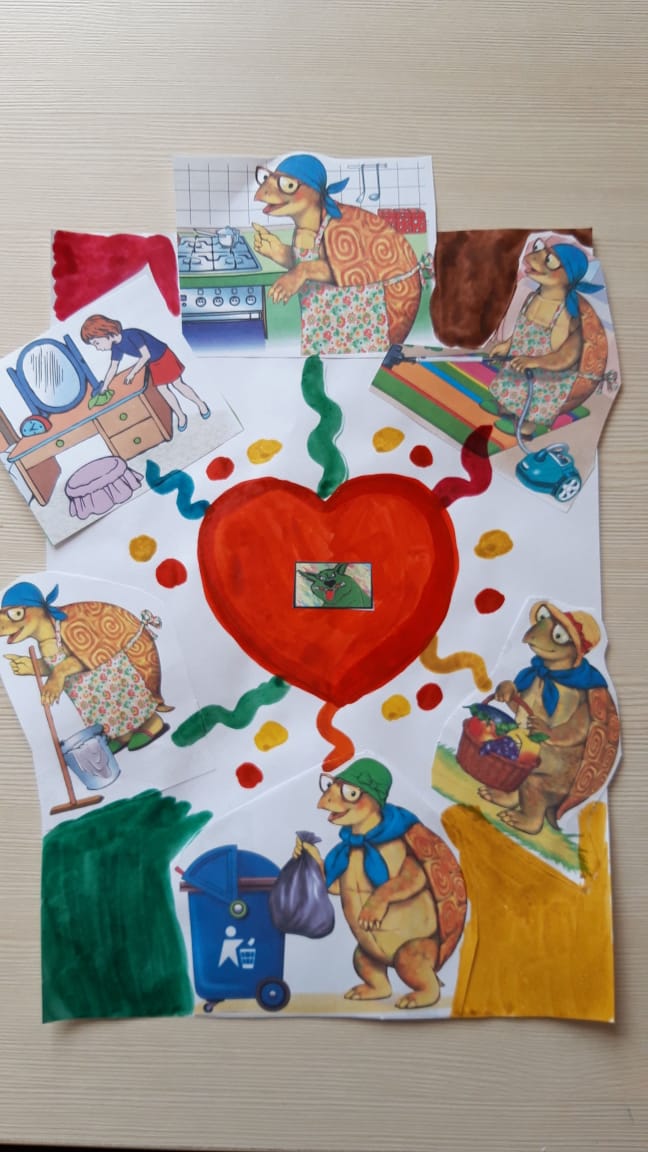 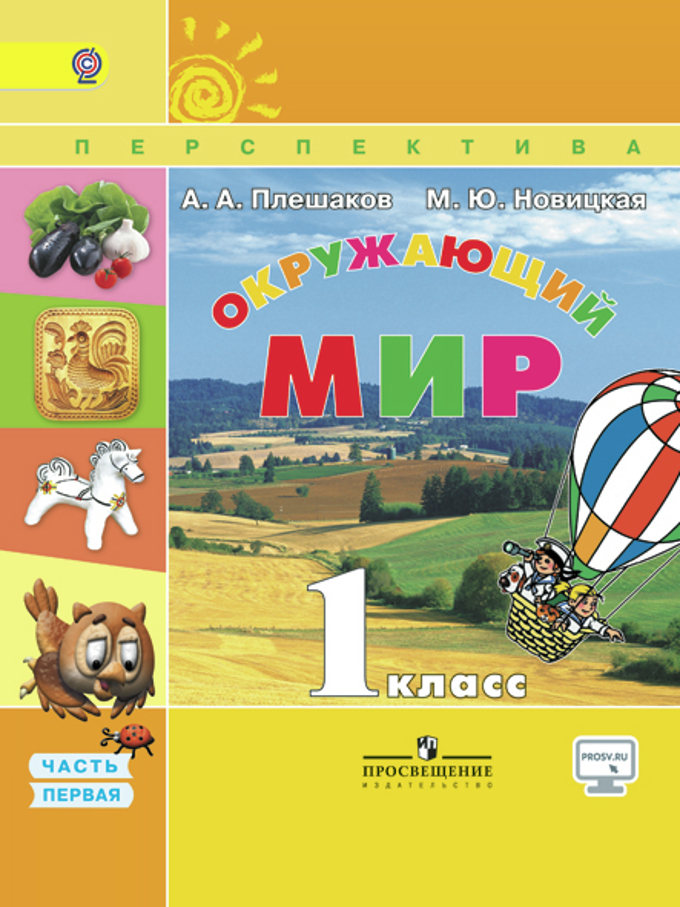 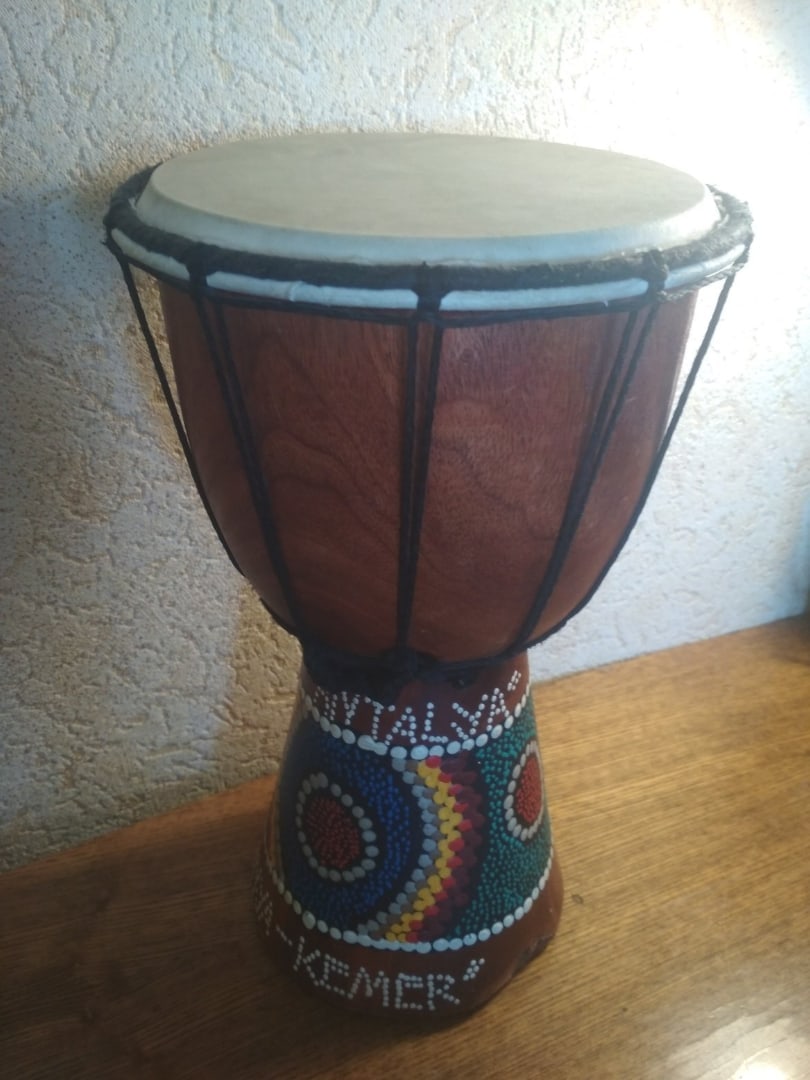 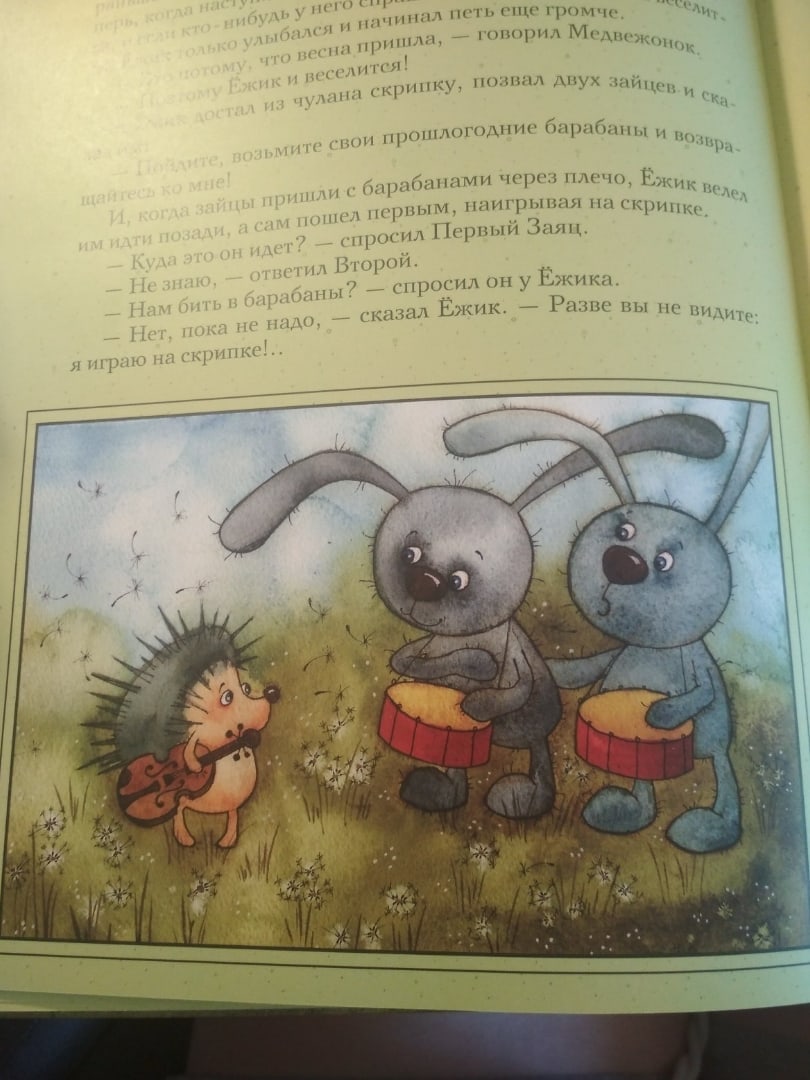 20
Рекомендации педагогам:
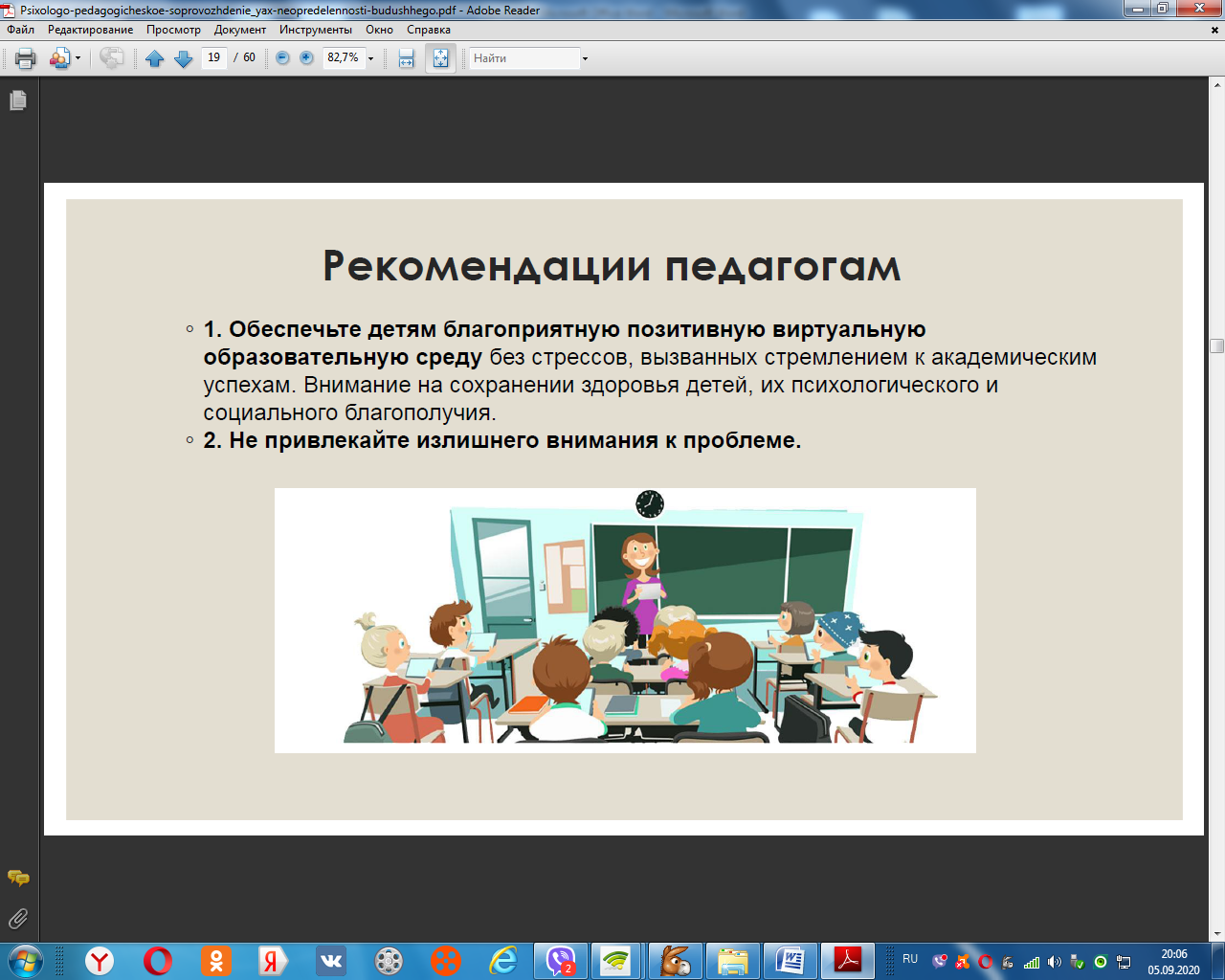 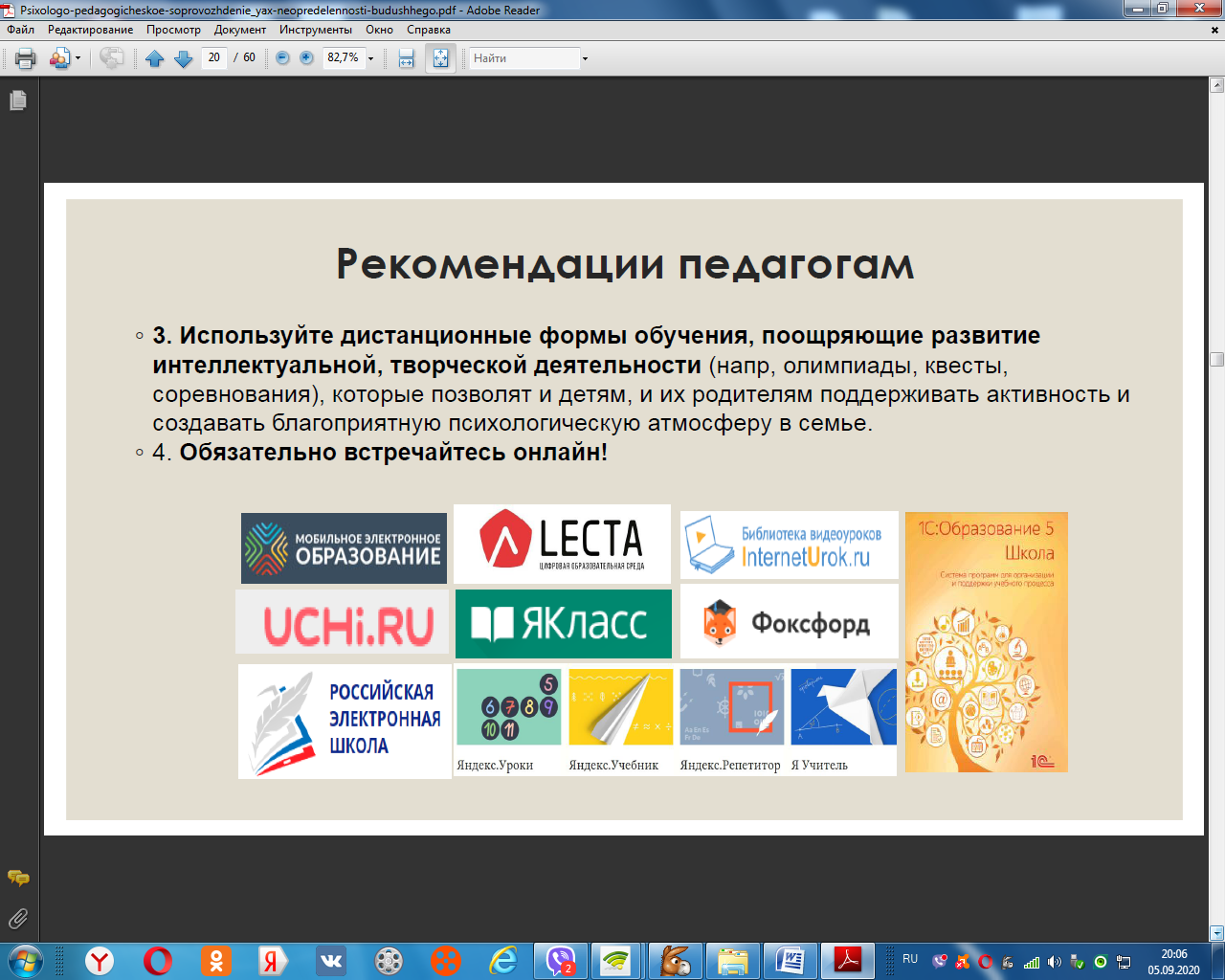 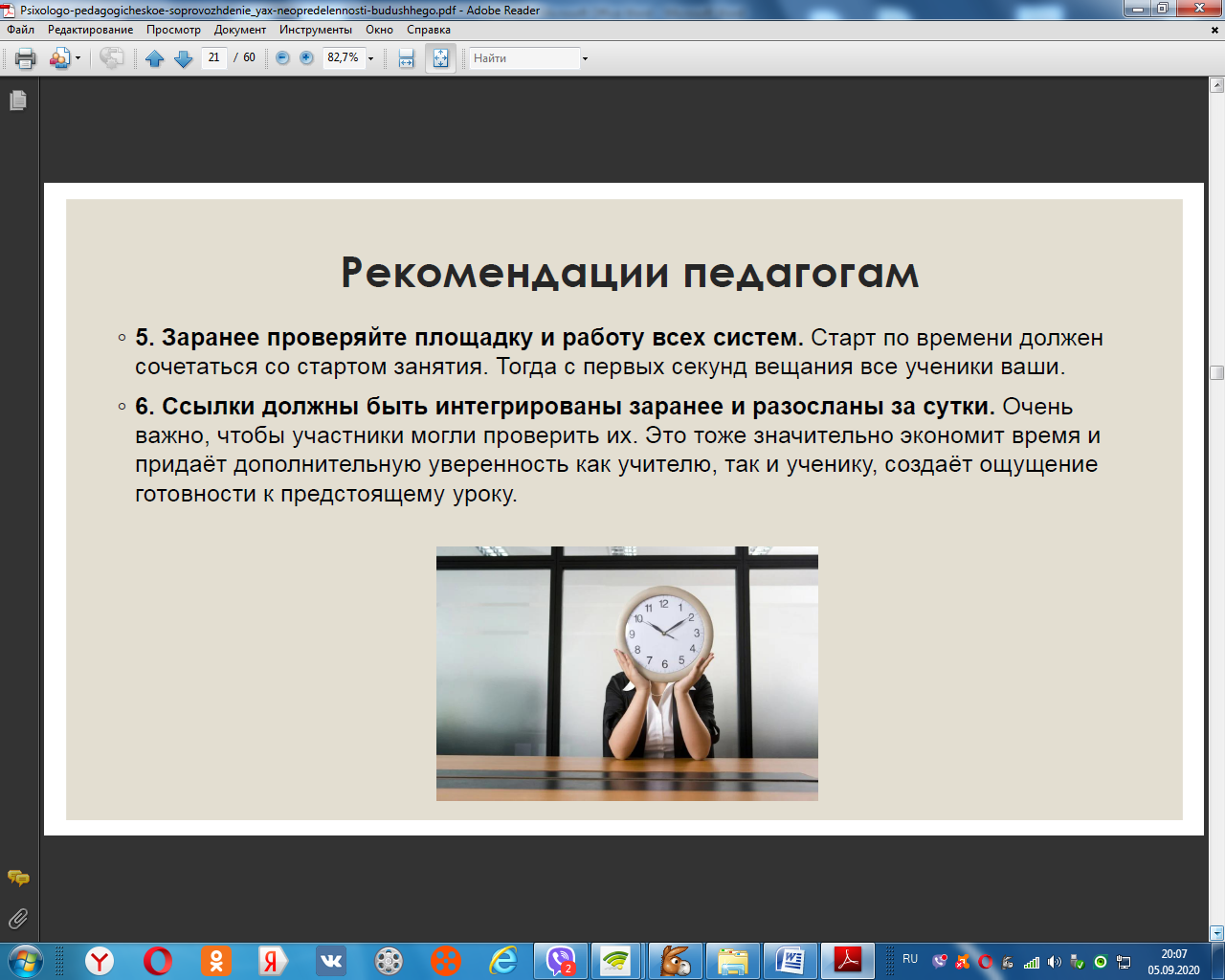 21
Рекомендации педагогам:
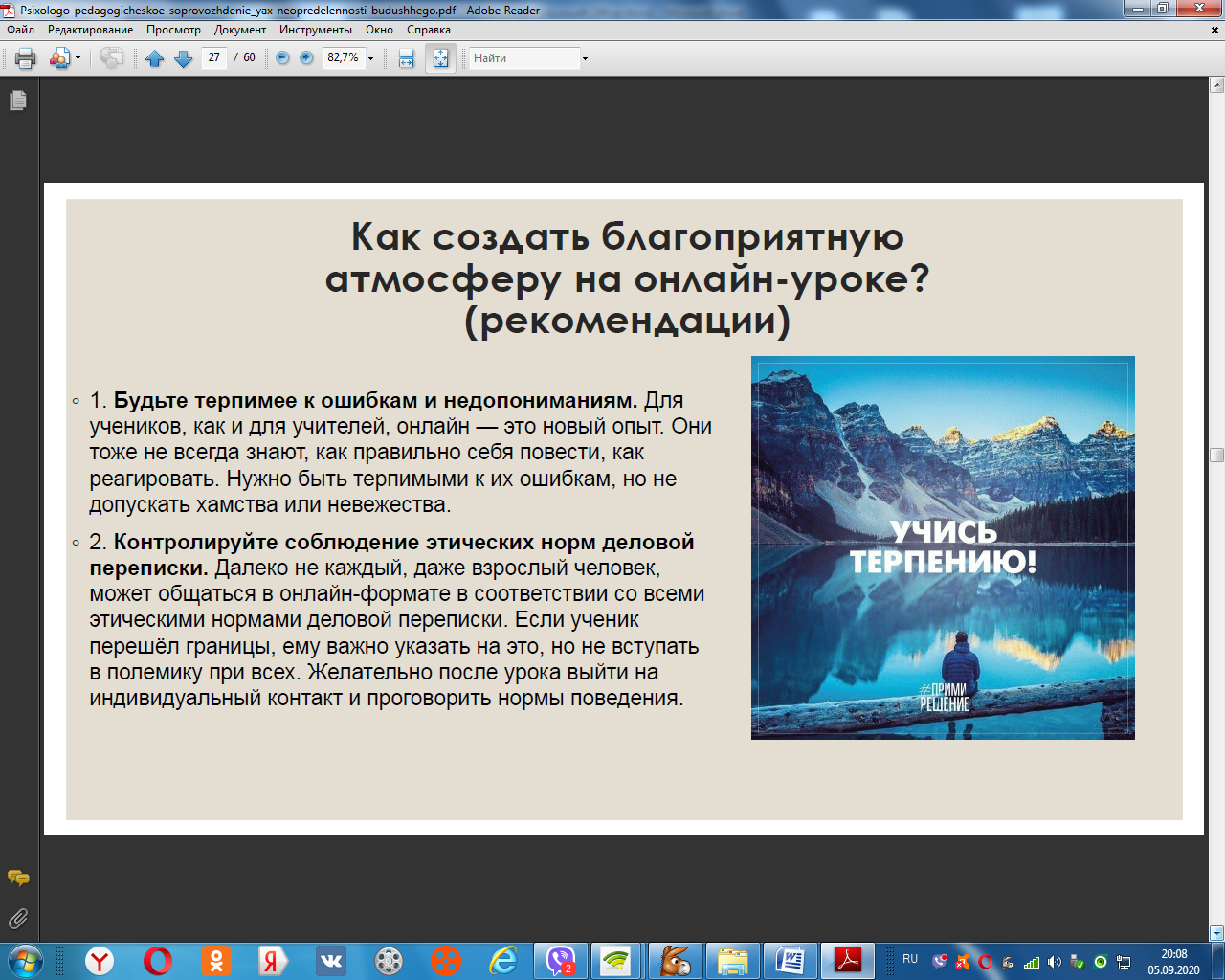 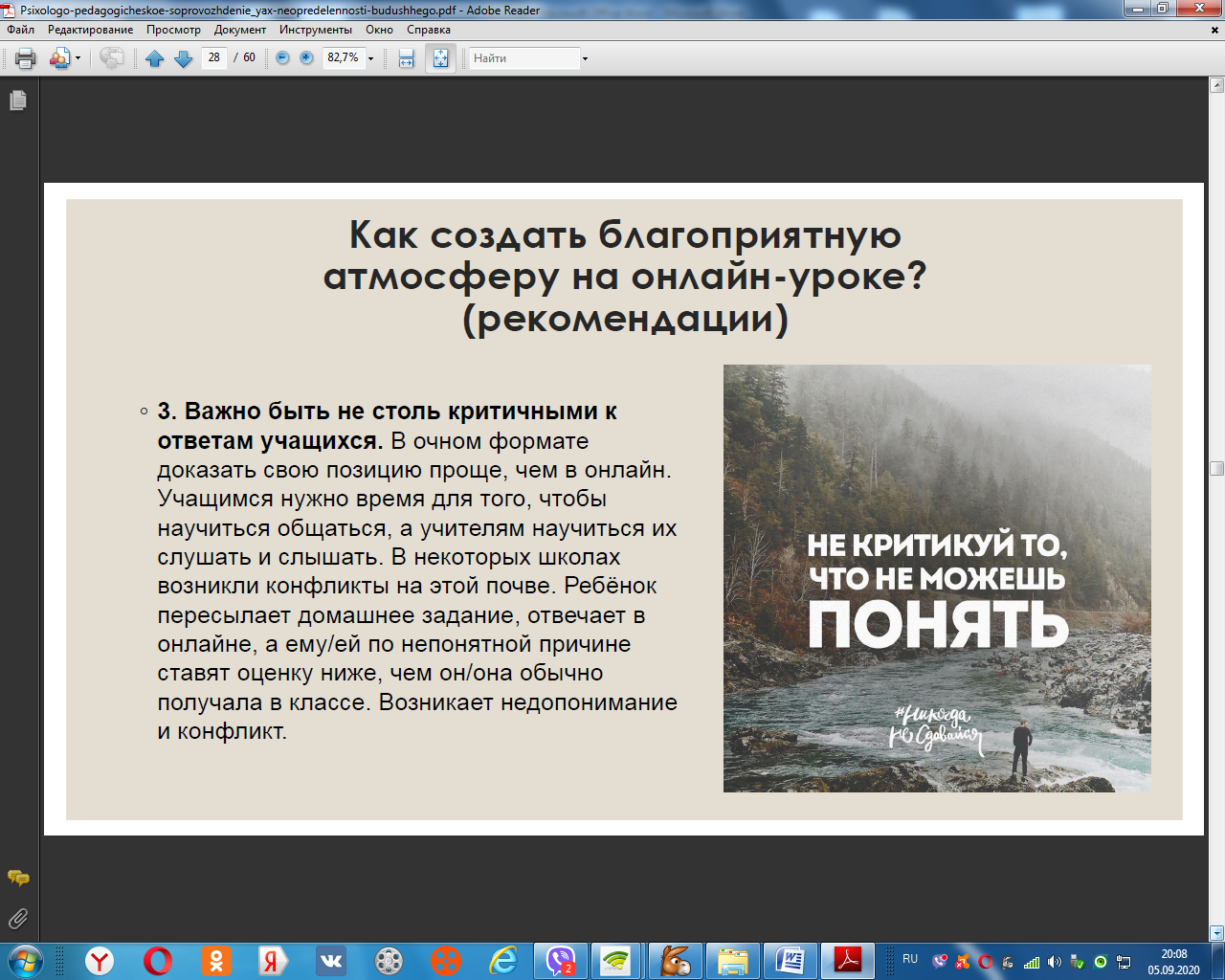 22
Рекомендации родителям:
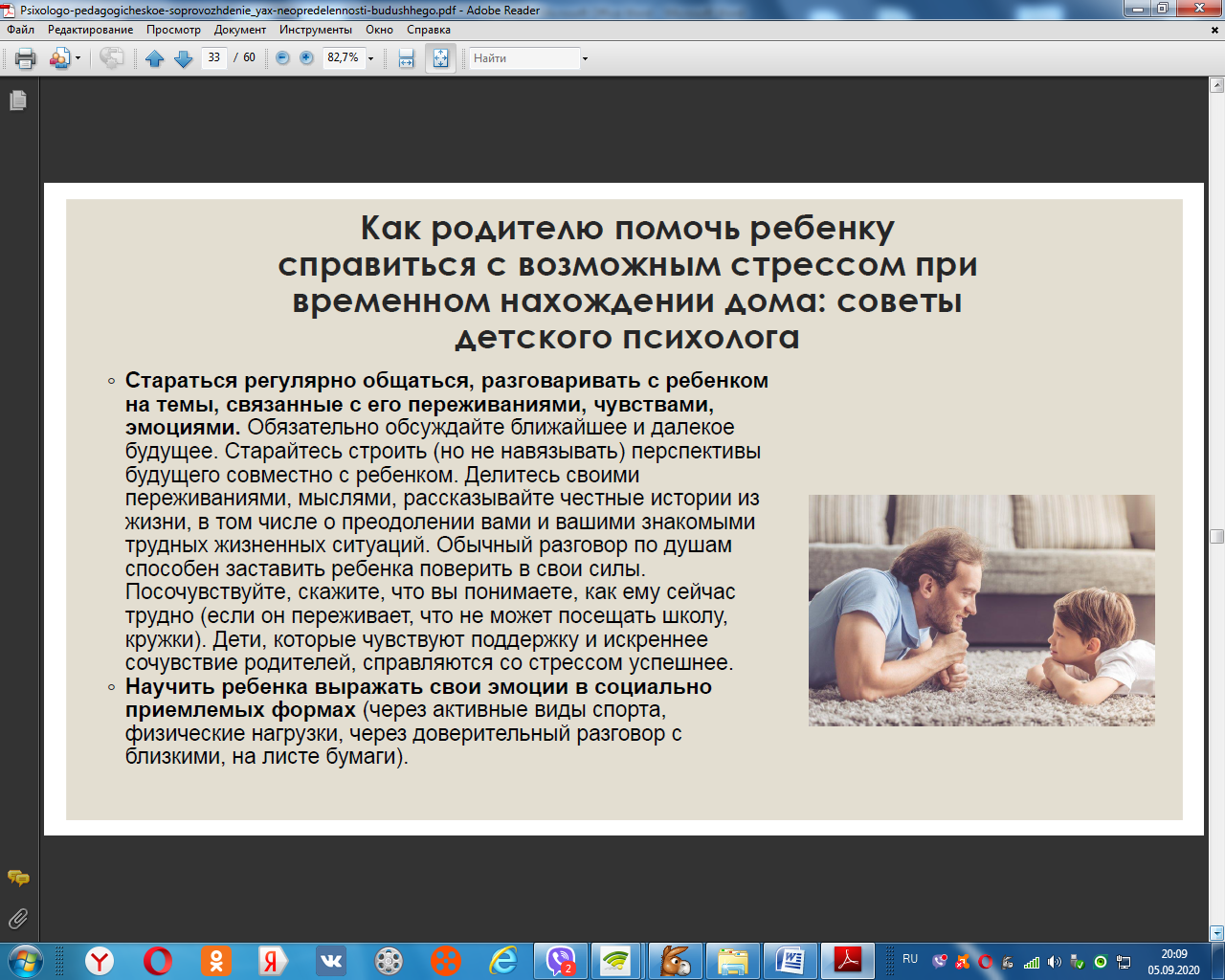 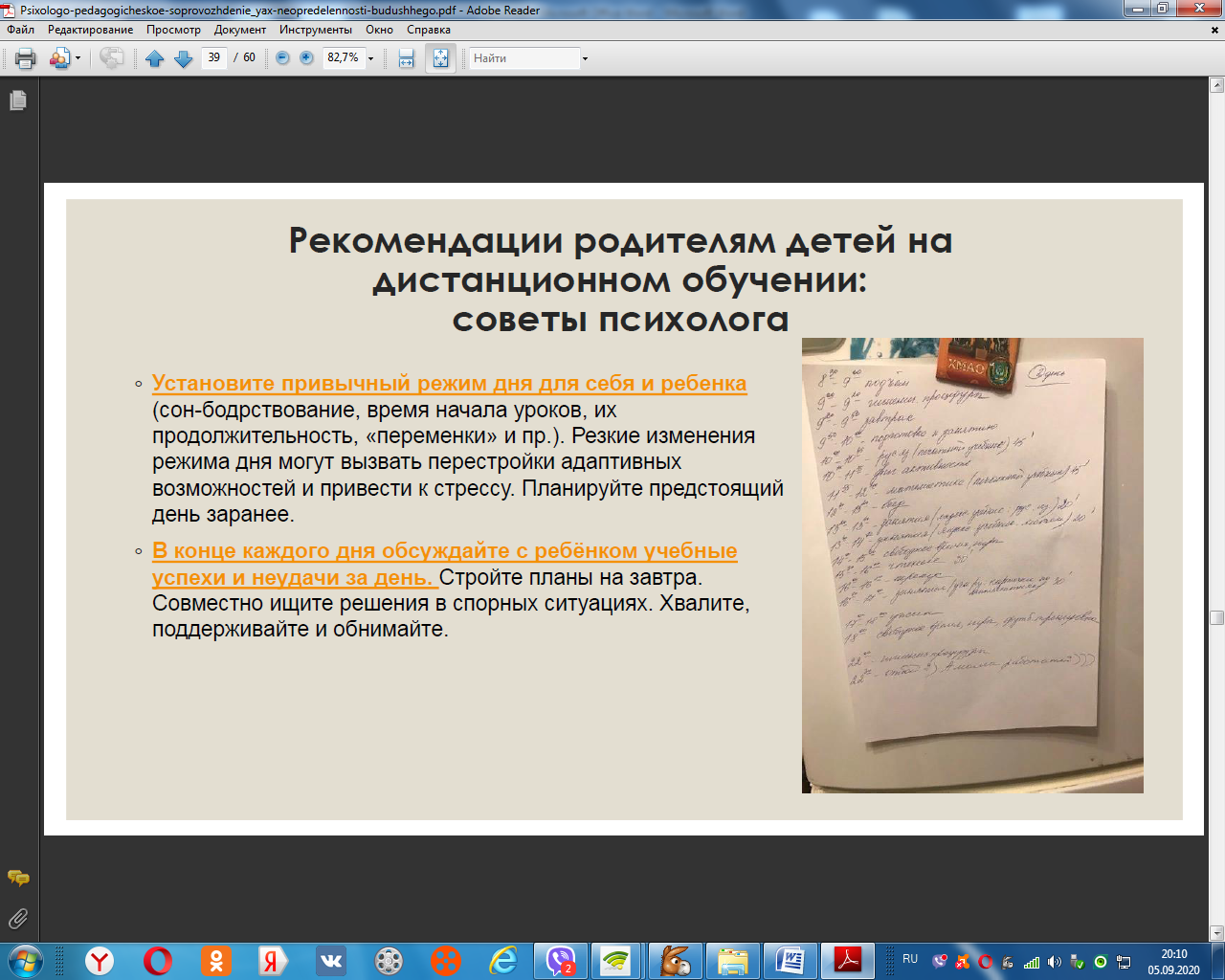 23
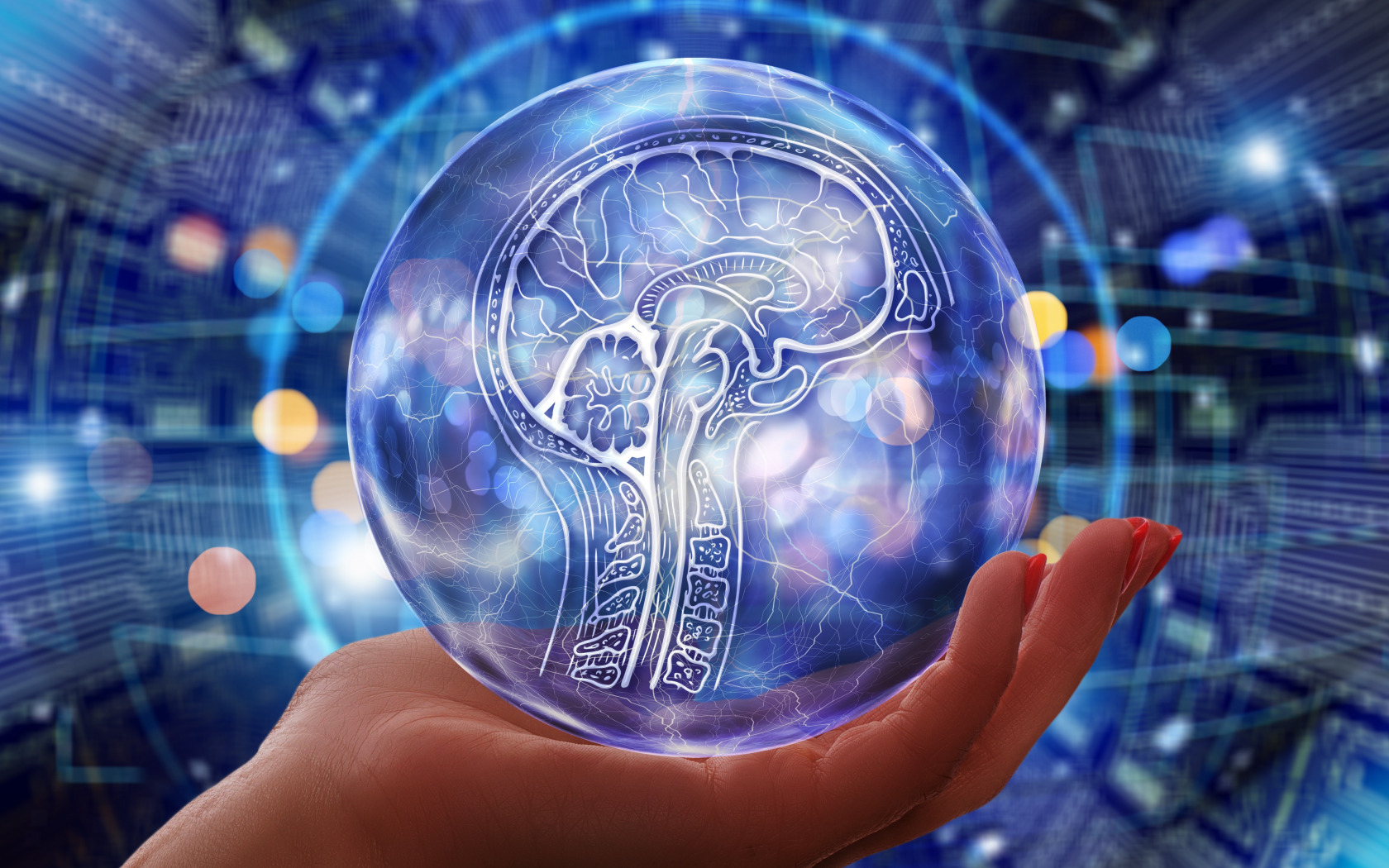 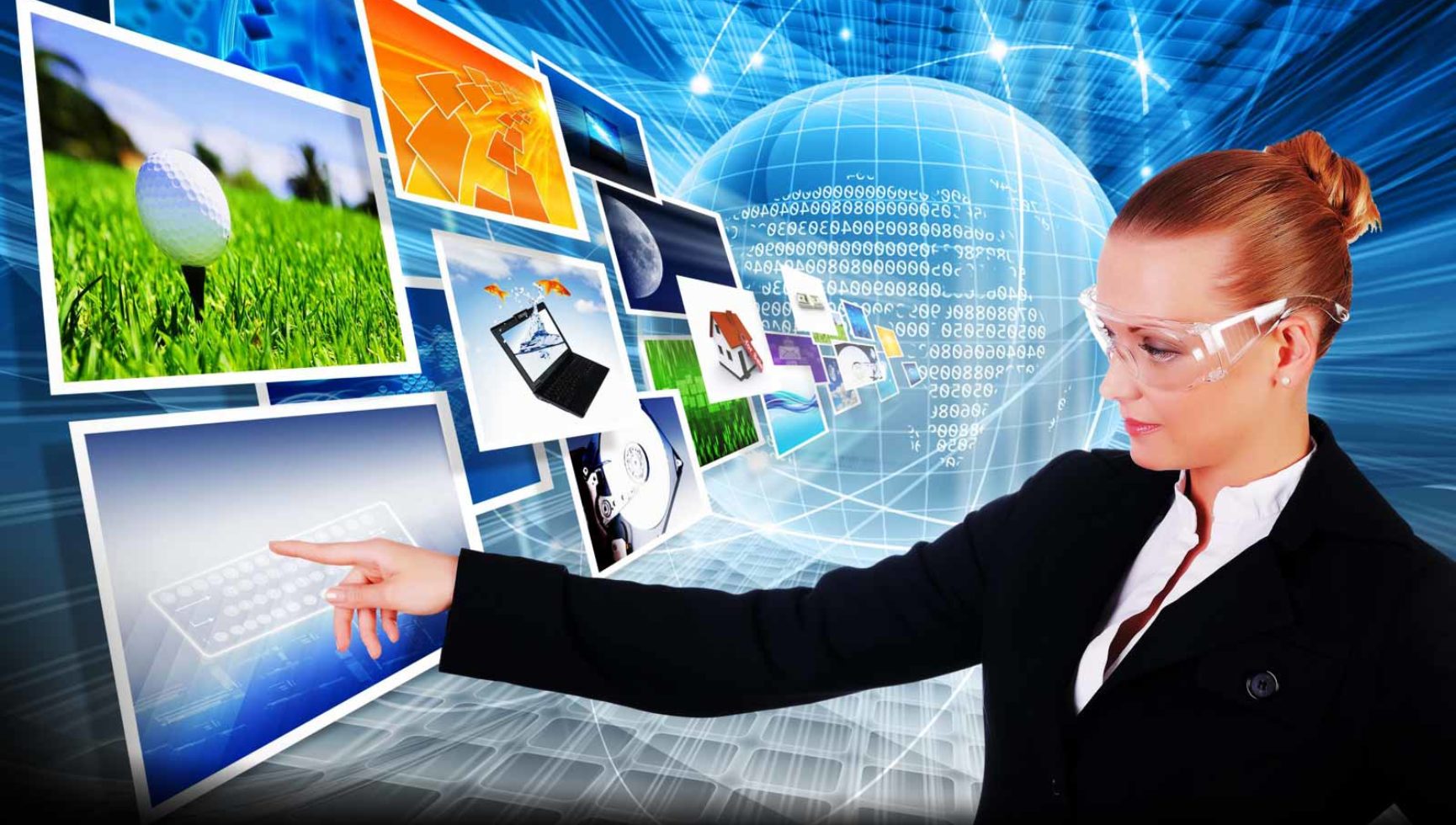 МАОУ «СОШ №104 г. Челябинска»
Спасибо за внимание!
Служба психологического сопровождения